Исследование роли белок-белковых взаимодействий
в комплексе DISC внешнего сигнального пути программируемой клеточной гибели методами компьютерного моделирования
Специальность 03.01.09––«Математическая биология, биоинформатика»
Иванисенко Н.В.
Научный руководитель: 
д.б.н., Лаврик И.Н.
CD95 сигнальный путь программируемой клеточной гибели
CD95L
(Лиганд смерти)
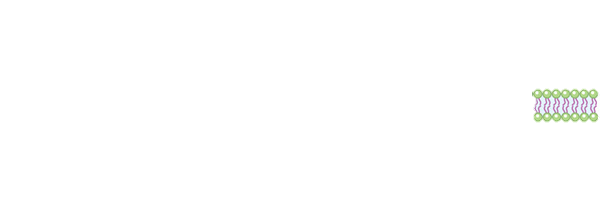 CD95 (Рецептор Смерти)
DD (домены смерти)
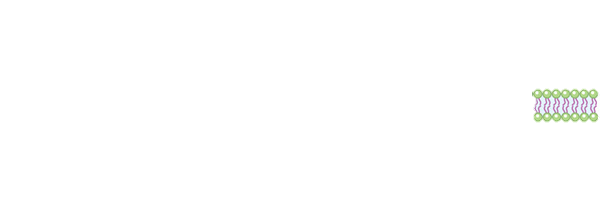 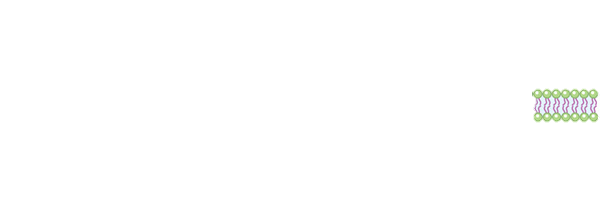 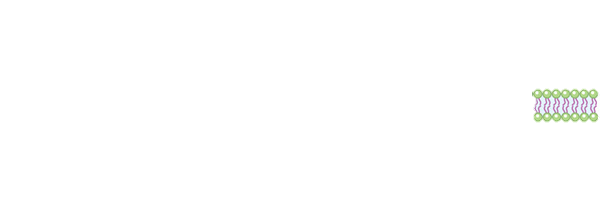 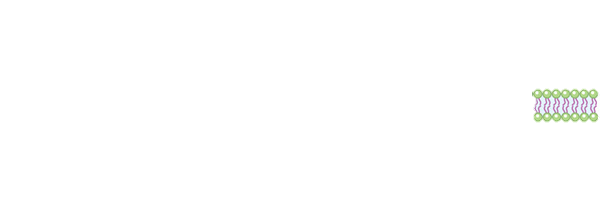 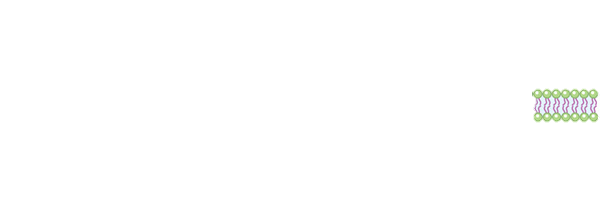 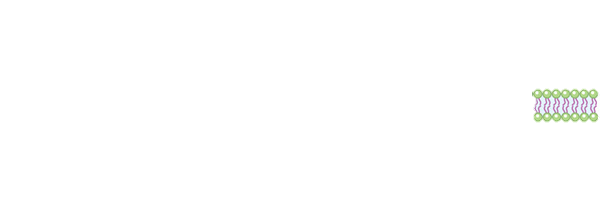 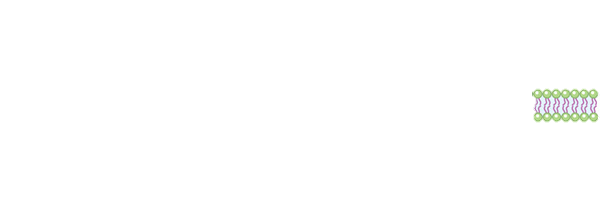 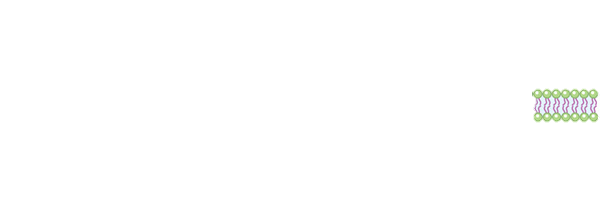 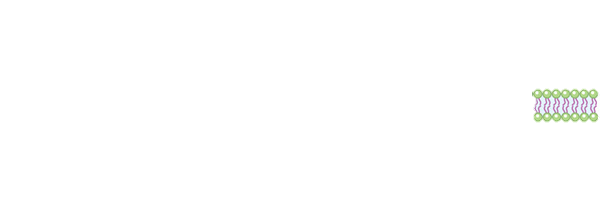 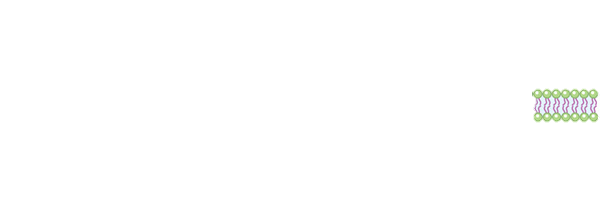 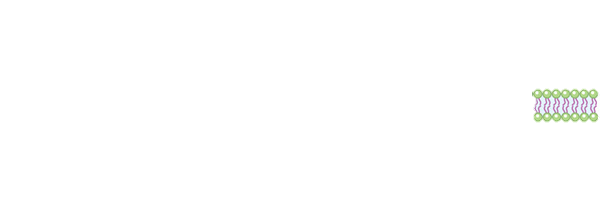 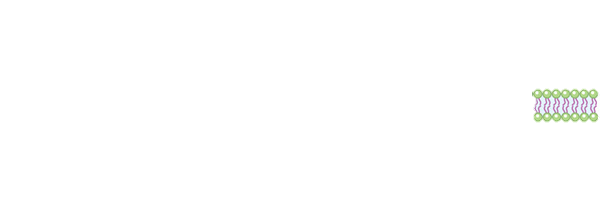 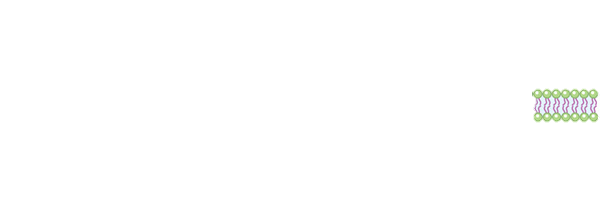 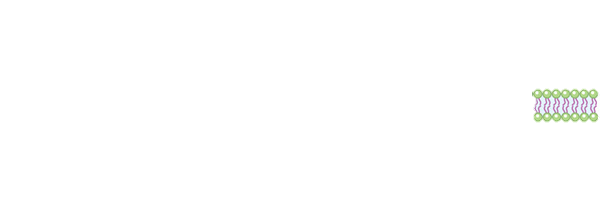 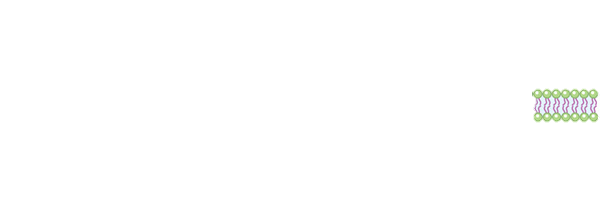 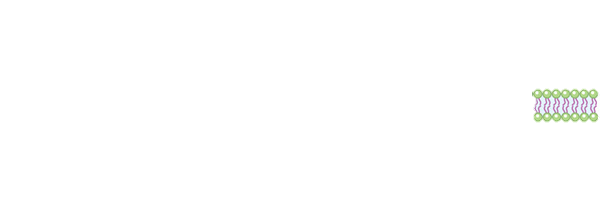 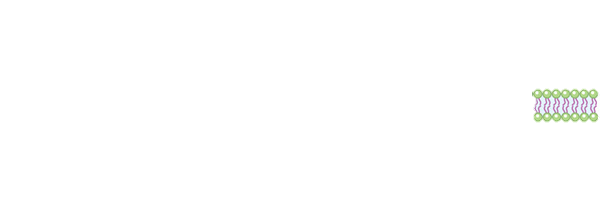 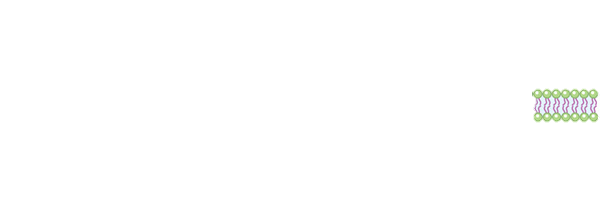 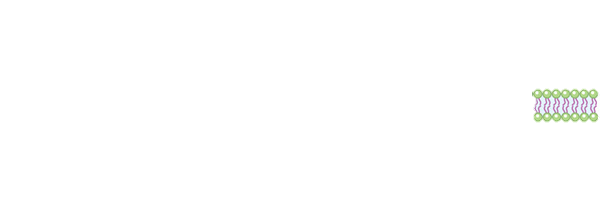 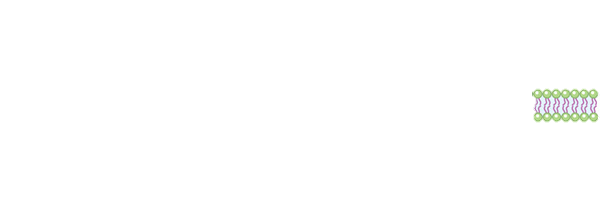 CD95 сигнальный путь программируемой клеточной гибели
CD95/CD95L
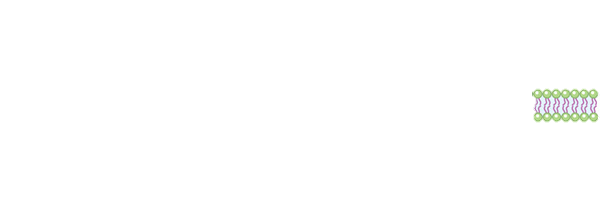 DD (домены смерти)
DD
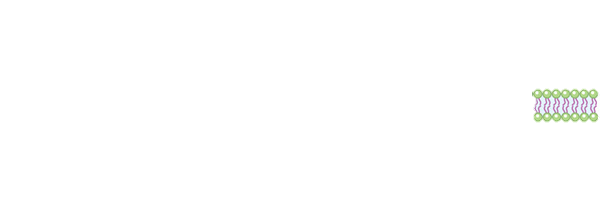 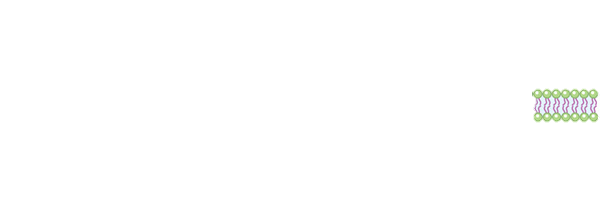 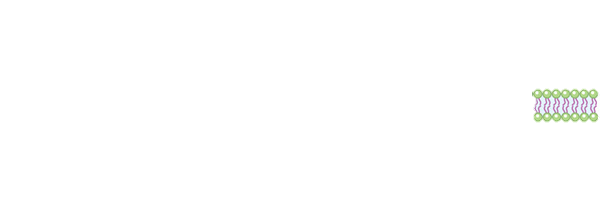 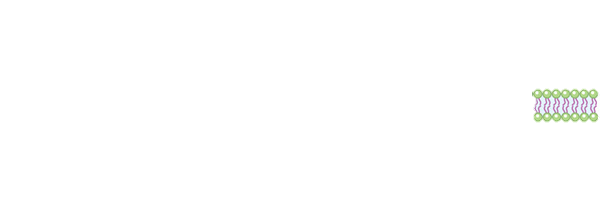 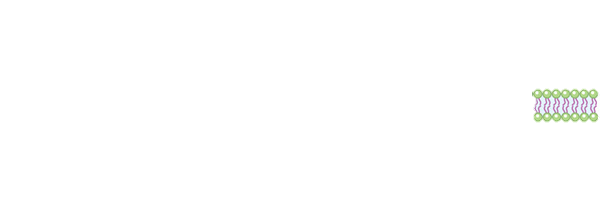 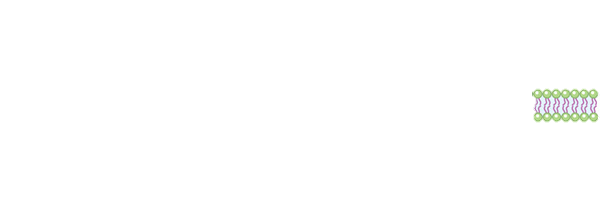 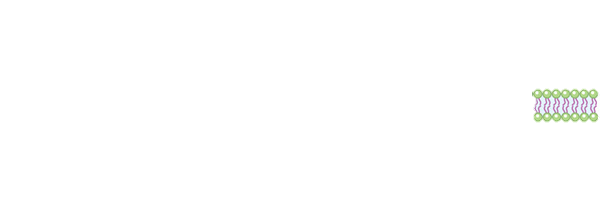 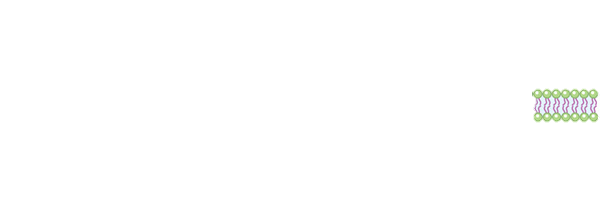 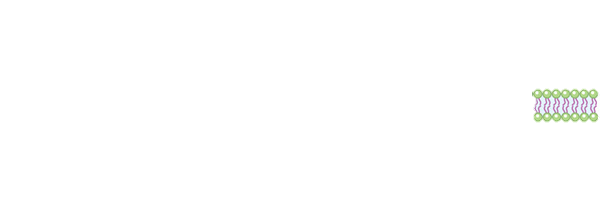 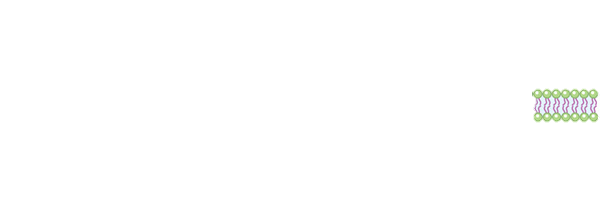 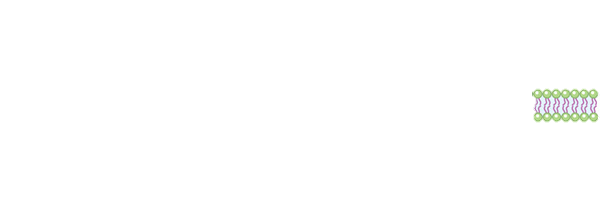 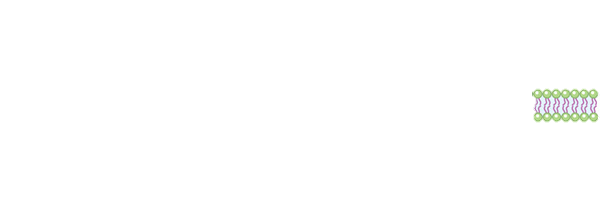 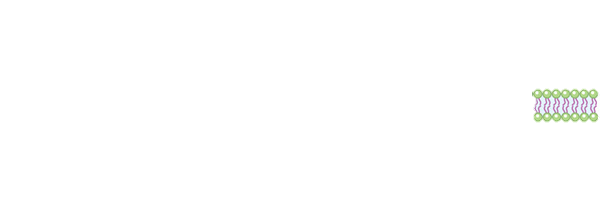 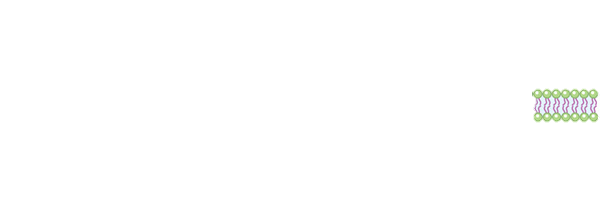 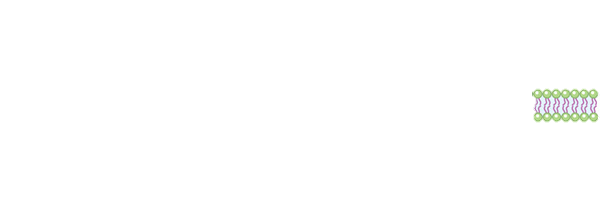 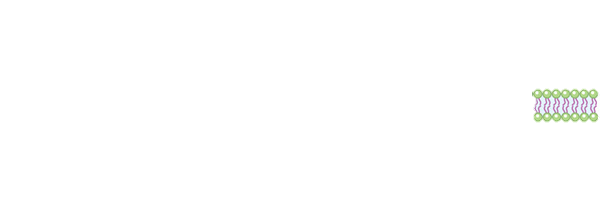 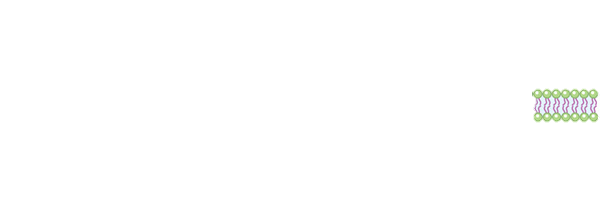 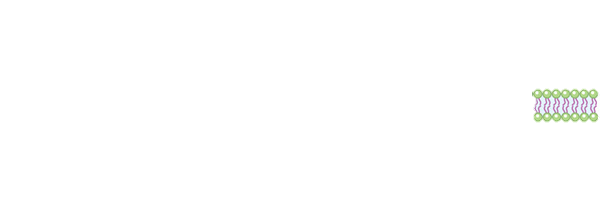 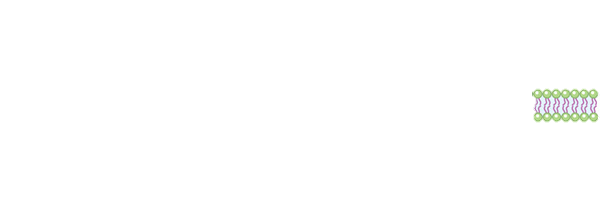 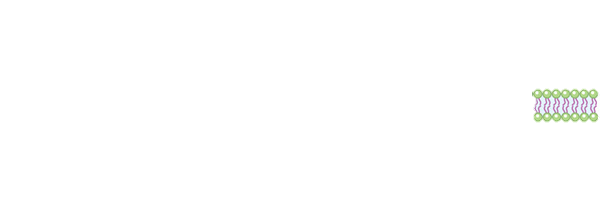 Белок
FADD
DED
CD95 сигнальный путь программируемой клеточной гибели
CD95/CD95L
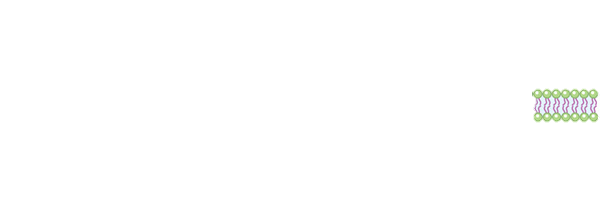 c-FLIPS
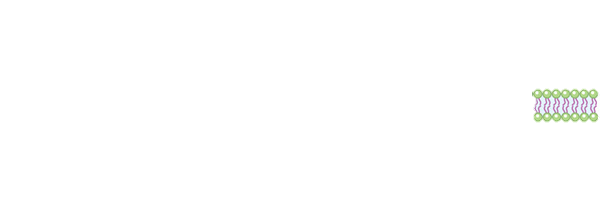 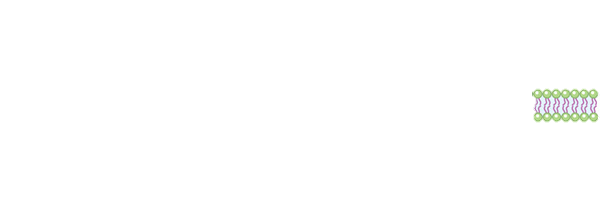 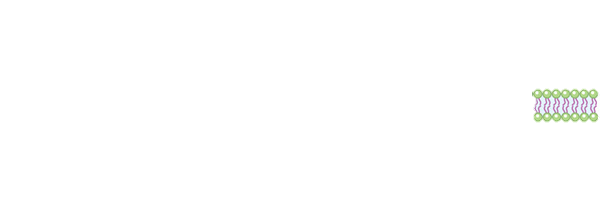 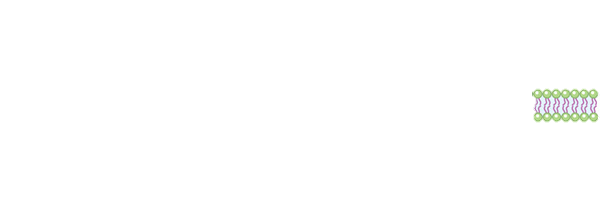 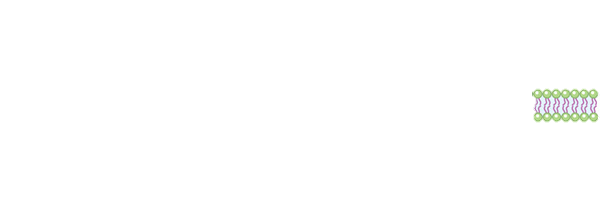 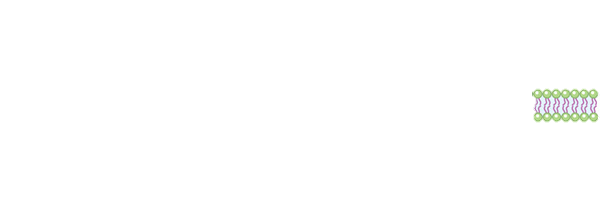 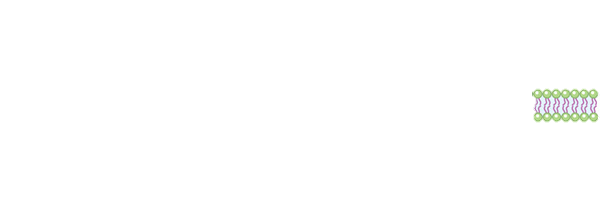 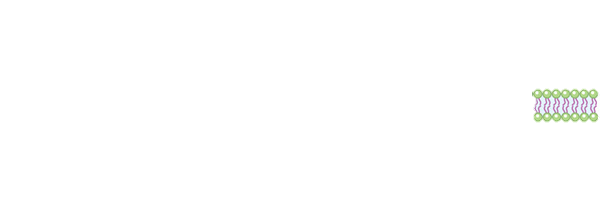 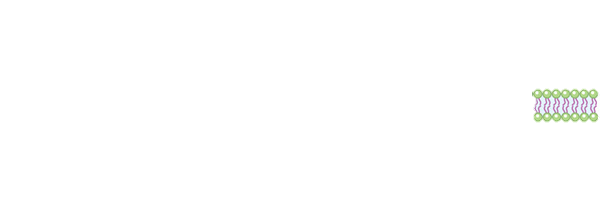 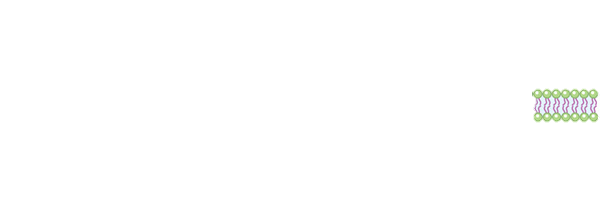 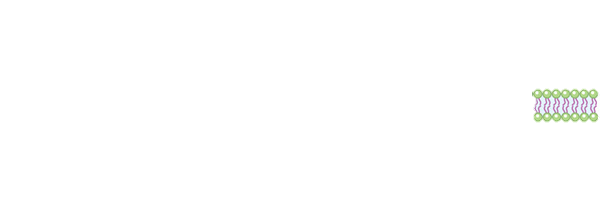 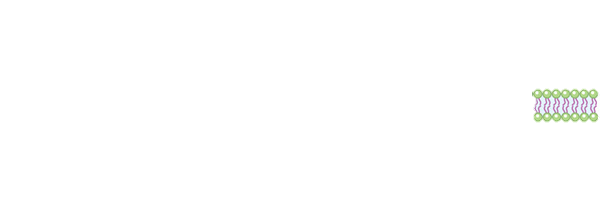 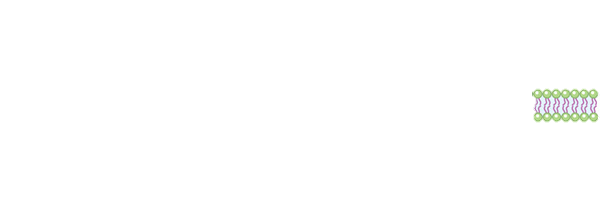 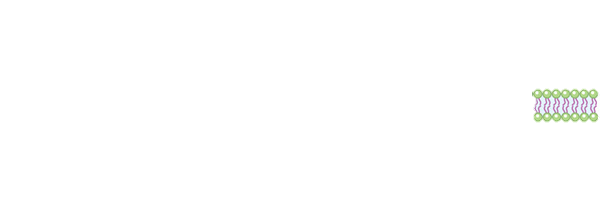 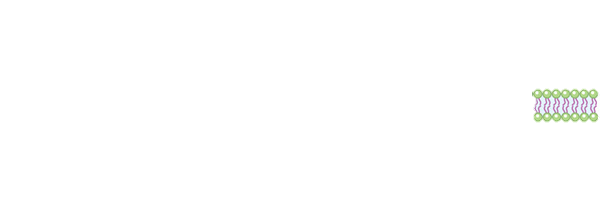 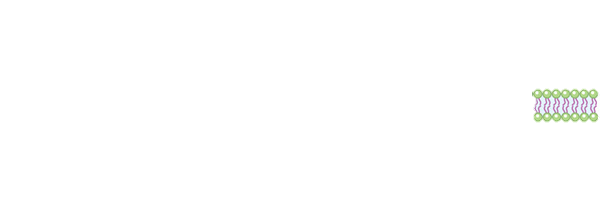 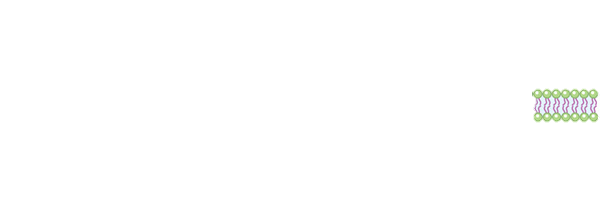 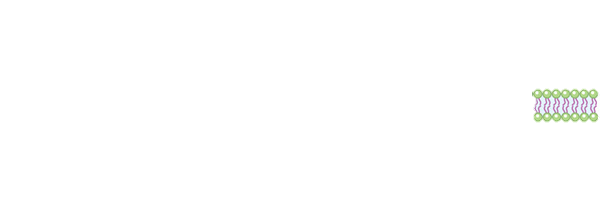 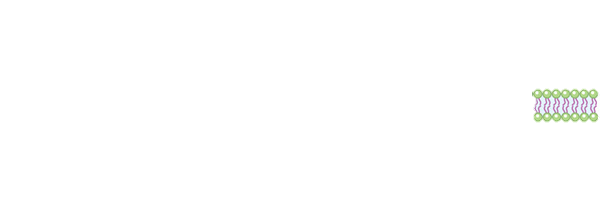 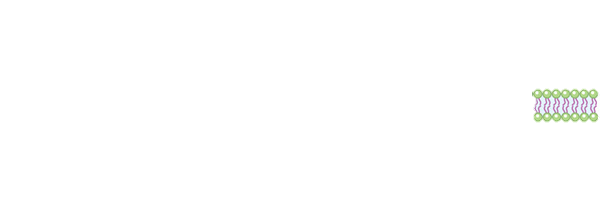 Короткая
изоформа
FADD
DED (Эффекторные домены смерти)
c-FLIPL
Длинная
изоформа
прокаспаза-8
Каталитический
домен
CD95 сигнальный путь программируемой клеточной гибели
CD95/CD95L
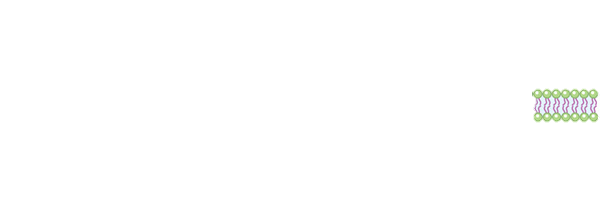 Комплекс DISC 
(Death Inducing Signaling Complex)
CD95:FADD:c-FLIP:прокаспаза-8
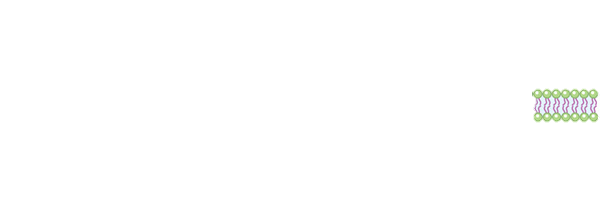 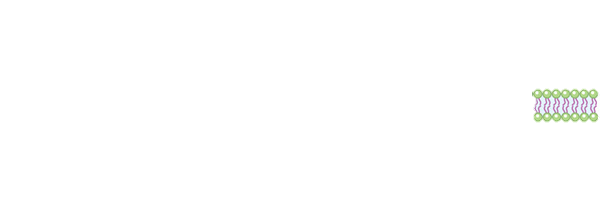 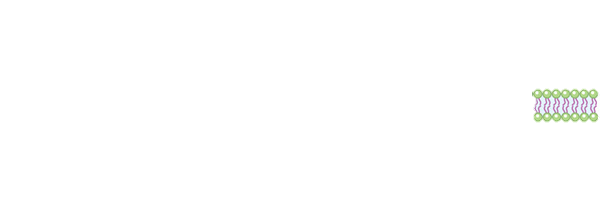 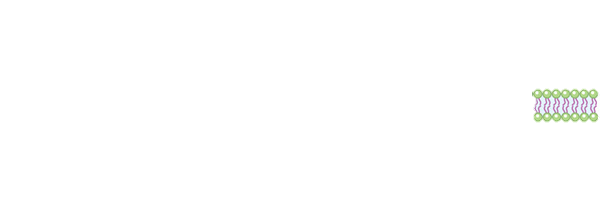 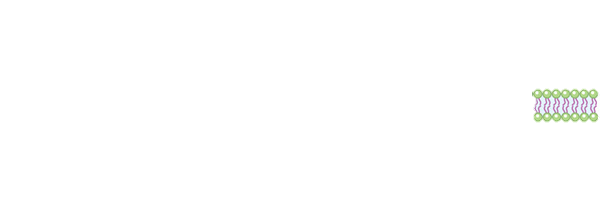 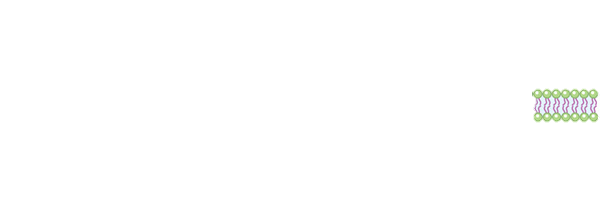 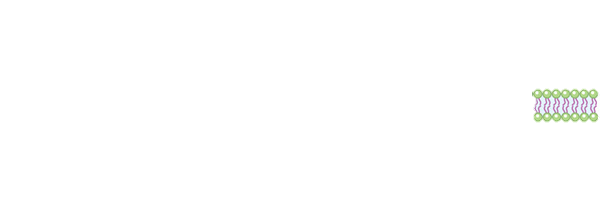 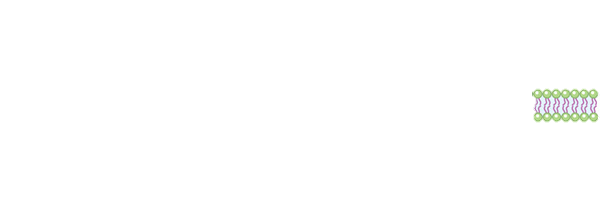 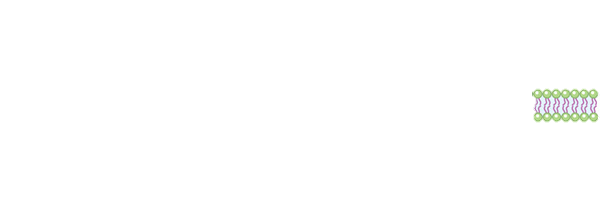 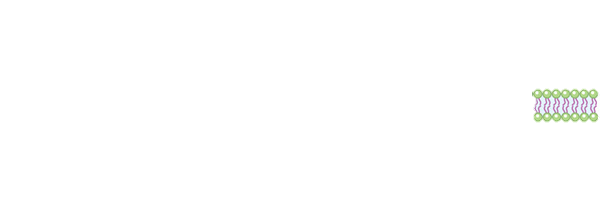 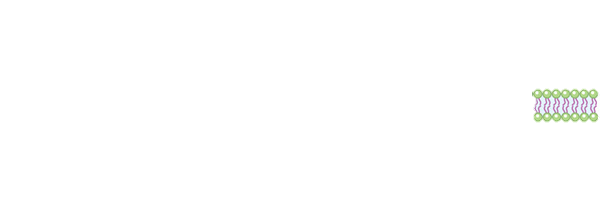 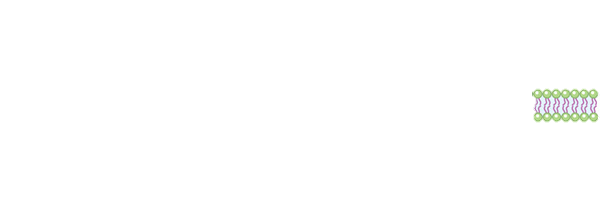 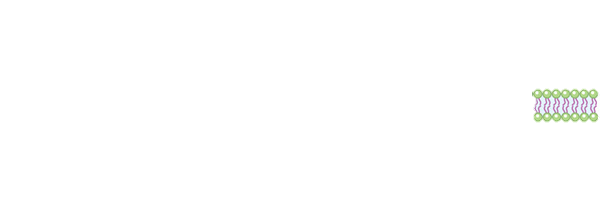 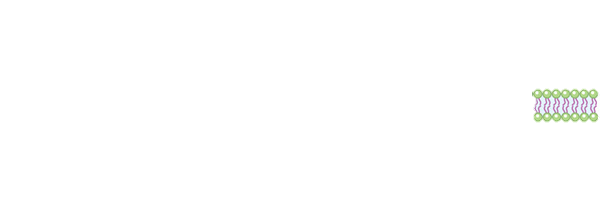 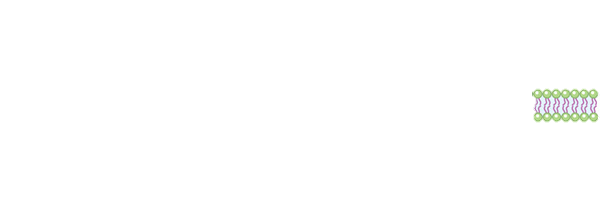 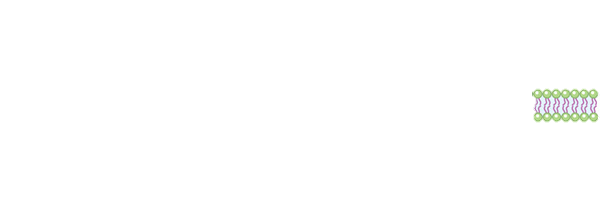 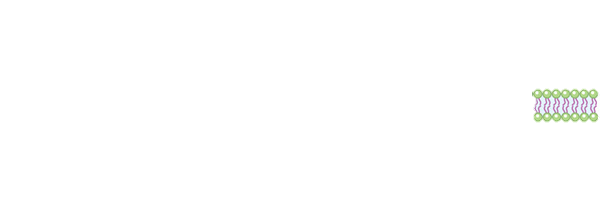 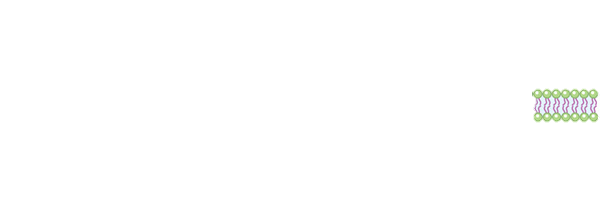 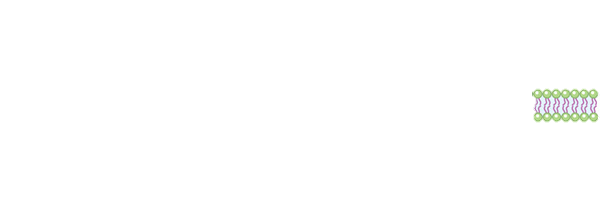 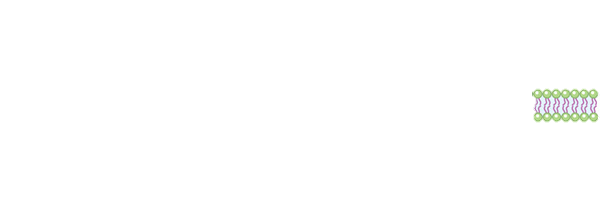 димер
прокаспаза-8/c-FLIPL
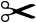 протеолиз
Димер
каспаза-8/каспаза-8
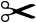 Апоптоз / Клеточная гибель
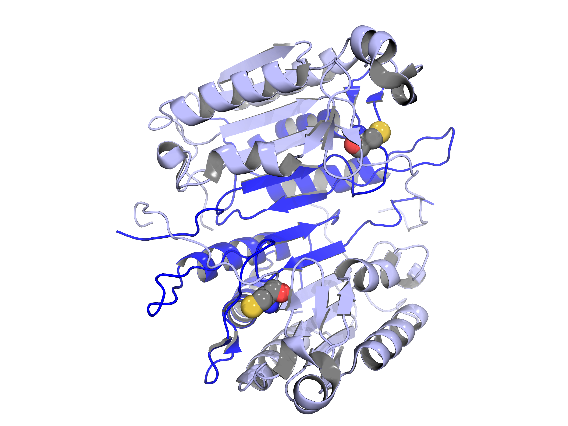 Про-апоптотическая активность гетеродимера прокаспаза-8/c-FLIPL
Открытая
Конформация
L2’ петли
прокаспаза-8
каспаза-8/каспаза-8
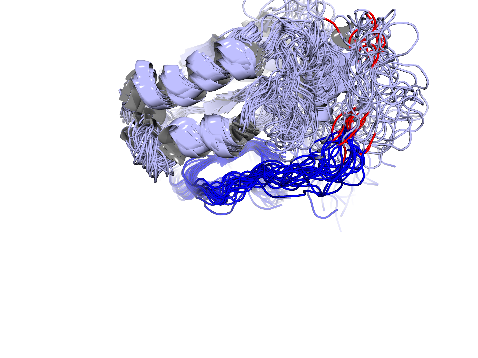 расщепление
 по D374 и D384
прокаспаза-8
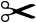 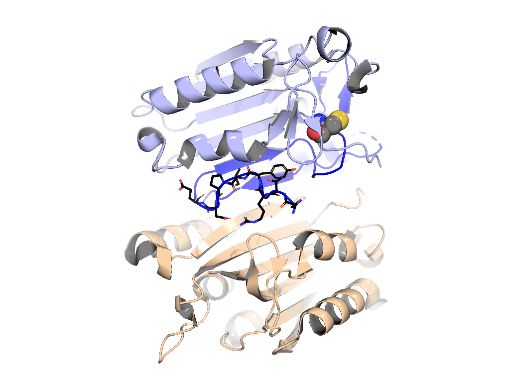 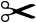 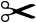 L2
каспаза-8/c-FLIPL
прокаспаза-8/c-FLIPL
расщепление
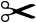 каспаза-8/
Каспаза-8
?
каспаза-8/c-FLIPL
1. Происходит ли дестабилизация активного сайта caspase-8?
2. Можно ли увеличить активность гетеродимера низкомолекулярными соединениями?
3. Возможно ли описать кинетику данного процесса с использованием математической модели
прокаспаза-8/c-FLIPL
Апоптоз
Клеточная гибель
Закрытая конформация
L2’петли
L2’ петля
Роль DED доменов в формировании DED филаментов комплекса DISC
Структура DED филаментов прокаспазы-8
DED  - эффекторные домены смерти,
(от англ. Death Effector Domain)
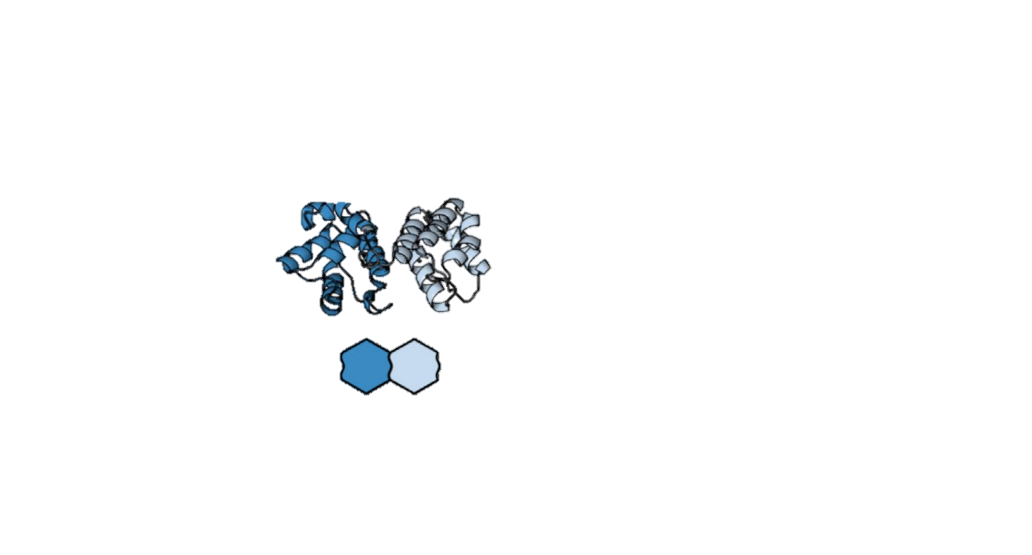 прокаспаза-8
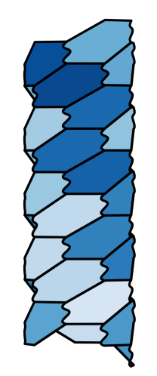 c-FLIP
FADD
c-FLIP способен связываться с FADD в отсутствии экспрессии прокаспазы-8
Тип I
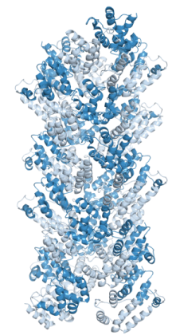 ?
Fu et al. 2016, Molecular Cell
Тип III
Тип II
c-FLIP
FADD
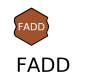 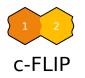 Структура DED филаментов комплекса DISC, содержащая c-FLIP и FADD, на сегодняшний день неизвестна
Тип III
Тип II
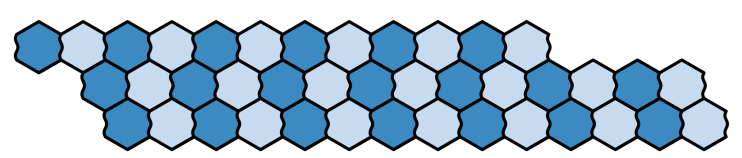 Цепь 1
Цепь 2
Цепь 3
Тип I
Вирусный гомолог белка c-FLIP способен активировать сигнальный путь 
выживания клеток NF-kB
Kaposi sarcoma
 v-FLIP
ks-v-FLIP
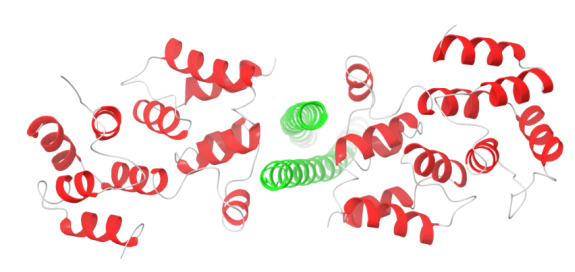 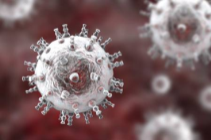 NEMO
[PDB ID 3CL3]
Bagneris et al., Molecular Cell, 2008
ks-v-FLIP
Способен ли c-FLIP DED1 напрямую взаимодействовать с NEMO ?

Имеется ли данное взаимодействие в составе комплекса DISC?

Существуют ли общие механизмы активации сигнального пути NF-kB у белков c-FLIP и ks-v-FLIP?
?
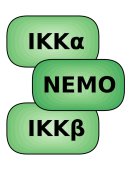 Сигнальный путь выживания NF-kB
Целью работы являлось исследование структурно-функциональной организации макромолекулярного комплекса DISC, ключевой платформы, активации  внешнего CD95/TRAIL рецептор-опосредованного сигнального пути программируемой клеточной гибели, с использованием методов молекулярного и математического моделирования, а также рационального дизайна низкомолекулярных и пептидных соединений. 
 
Задачи: 
Компьютерный дизайн низкомолекулярных химических соединений, способных специфически взаимодействовать с гетеродимером c-FLIPL/каспаза-8 в области интерфейса белок-белковых взаимодействий, с целью стабилизации комплекса и аллостерической регуляции активного центра фермента каспазы-8.
Компьютерная реконструкция пространственной структуры макромолекулярного комплекса DISC, содержащего в своем составе белки c-FLIP, FADD, прокаспазу-8, каспазу-8 и образуемые ими DED филаменты.
Предсказание белок-белковых взаимодействий между белками c-FLIP и NEMO в составе макромолекулярного комплекса DISC.
Компьютерный дизайн пептидных ингибиторов на основе последовательности белка NEMO, способных связываться с белком c-FLIP и подавлять активацию сигнального пути NF-κB. 
Построение математической модели индукции CD95-опосредованного пути программируемой клеточной гибели, описывающей с помощью системы ОДУ динамику состава комплекса DISC и активацию каталитической функции каспазы-8 в присутствии малых химических соединений и изоформ белка c-FLIP - аллостерических регуляторов каталитической активности фермента.
Положения, выносимые на защиту:
1. Компьютерная модель структуры комплекса химического соединения FLIPin (2-[[4-(4-pyridyl)benzoyl]amino]ethyl 3-(3-pyridyl-methylsulfamoyl)benzoate) с гетеродимером c-FLIPL/каспаза-8, построенная с помощью методов молекулярного компьютерного дизайна, и in silico скрининга библиотеки ZINC, описывает сайт связывания и положение FLIPin, которое является основой для создания низкомолекулярных химических соединений, способных увеличивать активность протеолитической функции каспазы-8 и индукцию внешнего сигнального пути программируемой клеточной гибели.
2. Белок c-FLIP регулирует структуру и состав DED филаментов в комплексах DISC, а также способствует кооперативному связыванию DED филаментов из разных комплексов и образованию макромолекулярного комплекса DISC.
3. Структурная модель DISC описывает связывания NEMO с комплексом DISC в результате взаимодействия с DED1 доменом белка c-FLIP.
4. Предсказанный с помощью методов компьютерного анализа пептид (LAQLQVAYHQLFQEYYNHIKSSRRRRRRRRR)-структурный миметик альфа-спирального участка (K123-Y156) белка NEMO способен связываться с DED1 доменом белка c-FLIP, препятствуя его взаимодействиям с белком NEMO, может быть использован как ингибитор CD95-индуцированной активации сигнального пути NF-κB.
5. Кинетическая математическая модель позволяет количественно оценить активность соединения FLIPin и предсказать оптимальные соотношения между белками c-FLIP и прокаспазой-8 в клетке, при которых активность данного соединения будет наиболее велика.
Материалы и методы
Структурное моделирование с использованием Rosetta и FoldX
Молекулярный докинг с использованием
пакета Glide
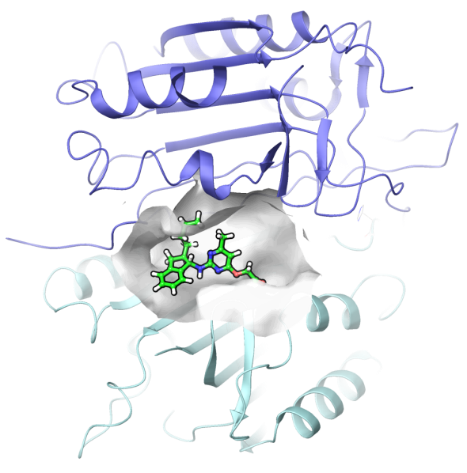 Библиотека 
соединений
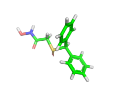 SP score
XP score
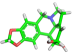 …
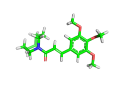 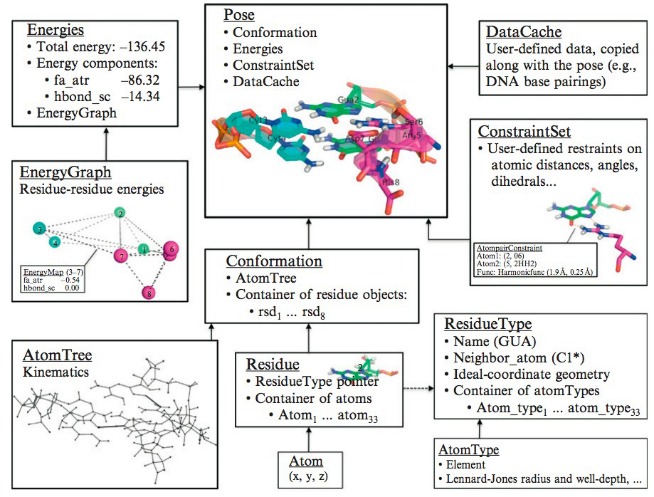 Кинетическое математическое моделирование
с использованием систем ОДУ
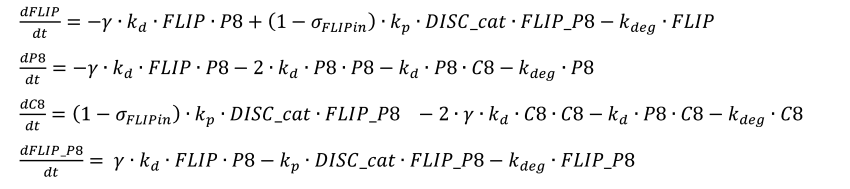 Моделирование структуры С-концевого домена белка c-FLIP в комплексе с каспазой-8
после процессинга L2’ петли
каспаза-8 [PDB ID 3KJQ]
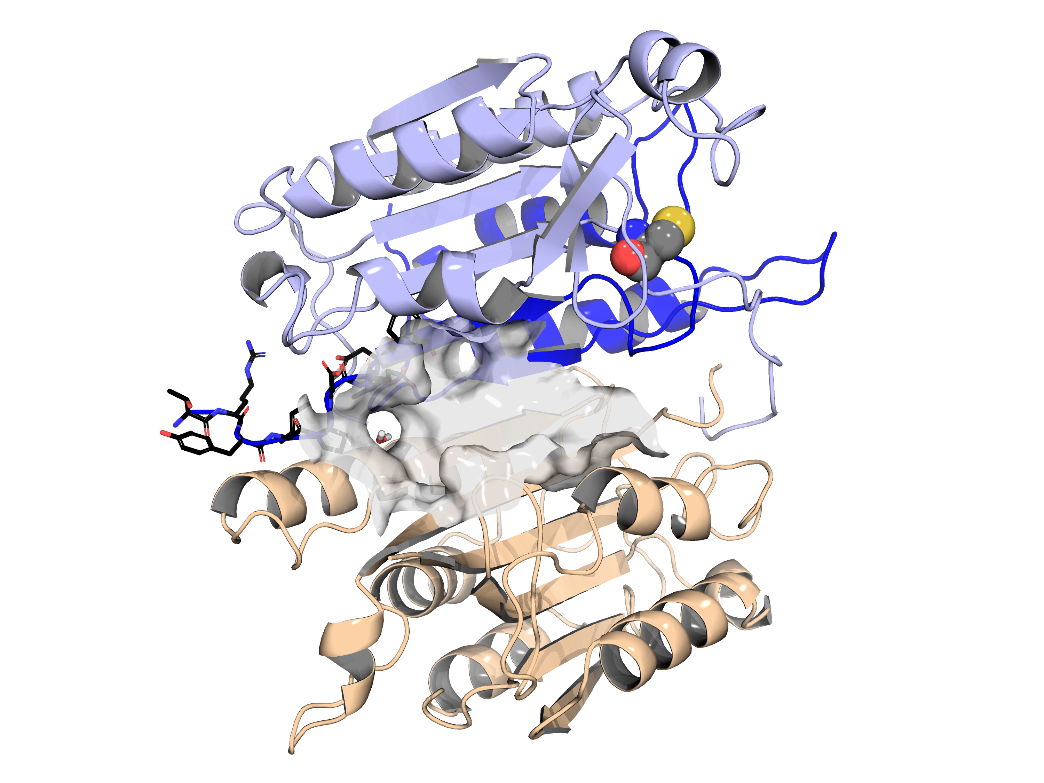 прокаспаза-8
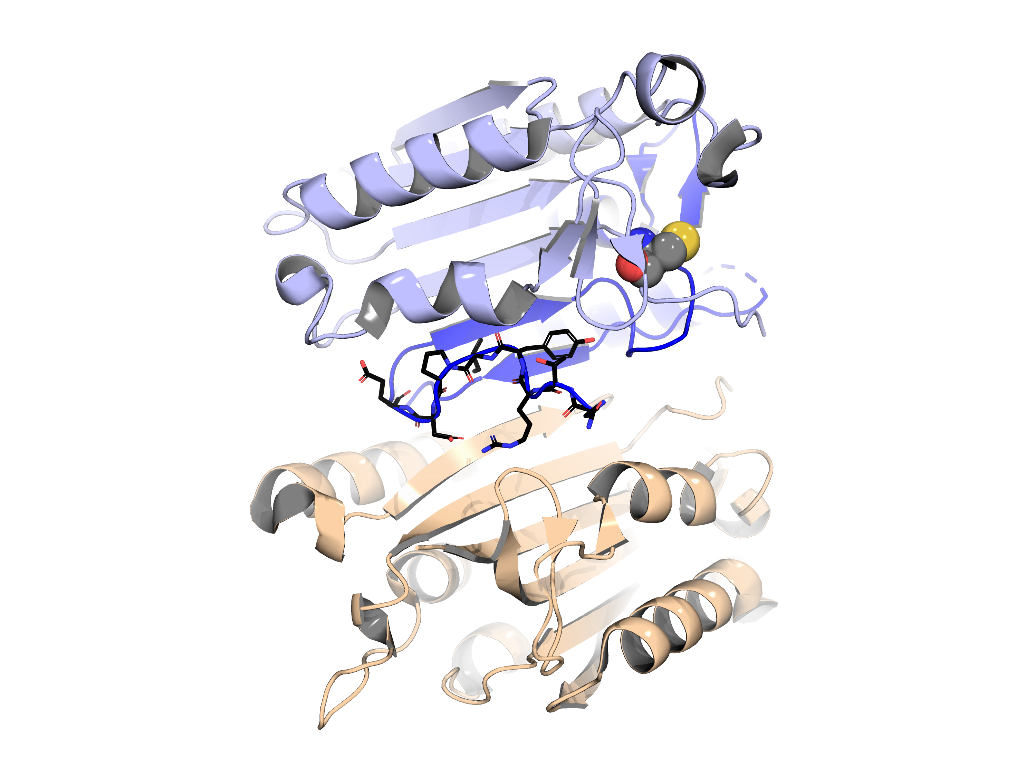 Закрытая конформация
L2’петли
Открытая конформация
L2’петли
D374
Сайт виртуального скрининга низкомолекулярных соединений
D384
Протеолиз
L2 петли
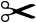 c-FLIP
PDB ID [3H11]
Yu JW, Jeffrey PD, Shi Y. Mechanism of procaspase-8 activation by c-FLIPL. Proc Natl Acad Sci U S A. 2009;106(20):8169-8174.
PDB identifiers  [3H11] + [4PRZ]
c-FLIP [PDB ID 3H11]
Протокол виртуального скрининга
Библиотека коммерчески-доступных соединений ZINC
>16 млн соединений
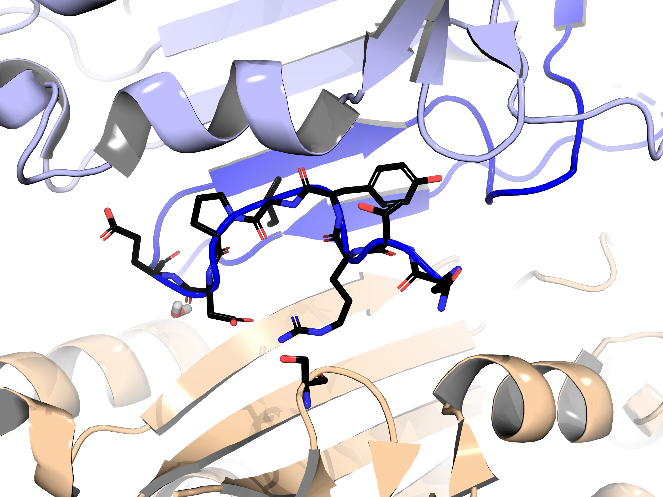 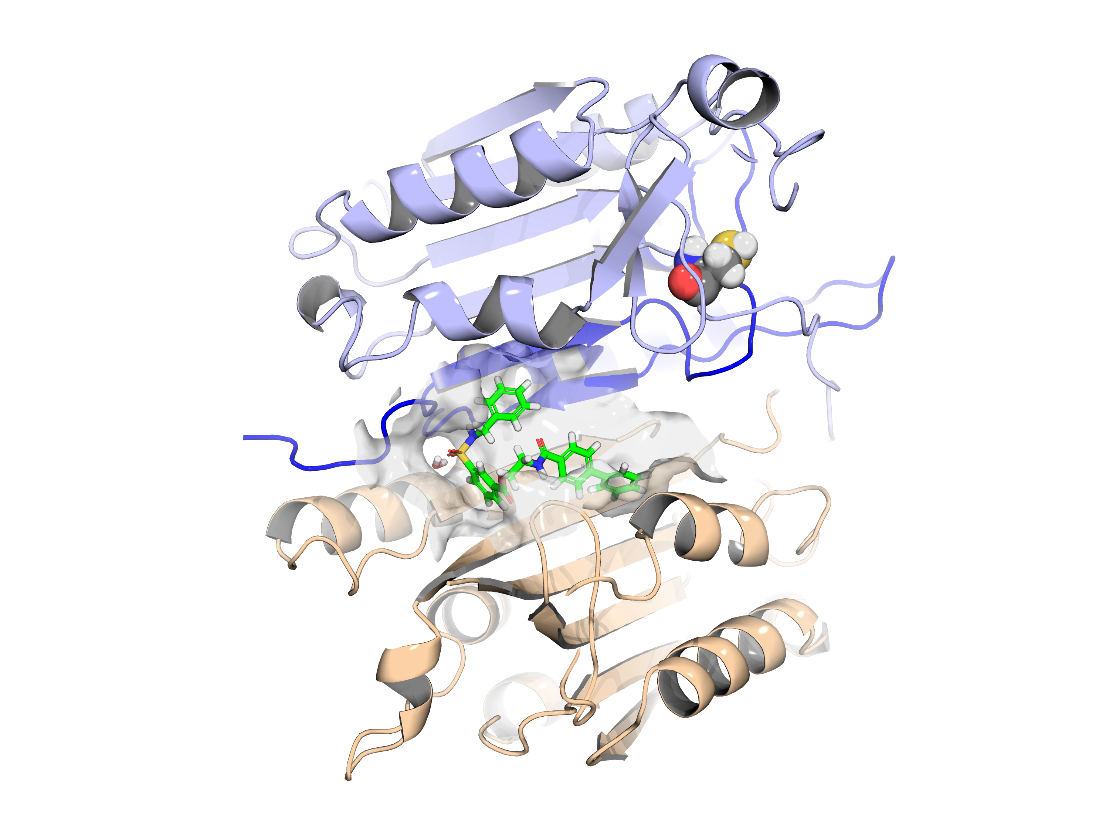 Ключевые взаимодействия L2’ петли в закрытой конформации с интерфейсом гетеродимеризации
каспаза-8
GLIDE/SP Score
100000 соединений
с наилучшим значением SP score
L2’
L2’
GLIDE/XP Score
FLIPinB
5000 соединений
с наилучшим значением 
XP score
Визуальная
инспекция
c-FLIPL
15 соединений
FLIPinB способен имитировать ключевые взаимодействия
L2’ петли и потенциально способен аллостерически стабилизировать активный сайт каспазы-8
FLIPinB
Структура соединения FLIPinBγ в комплексе с c-FLIP/(каспаза-8 - p43/p10)
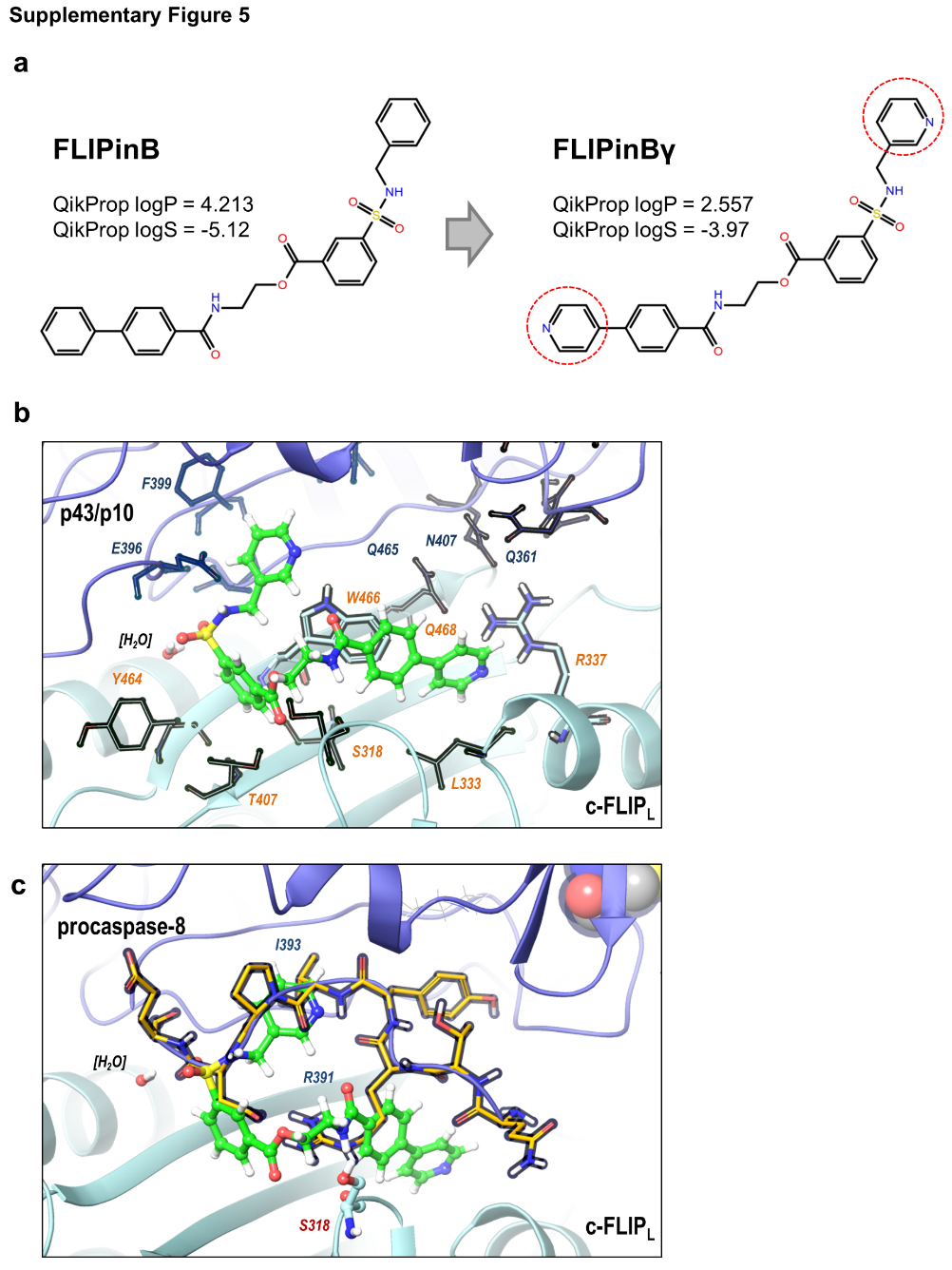 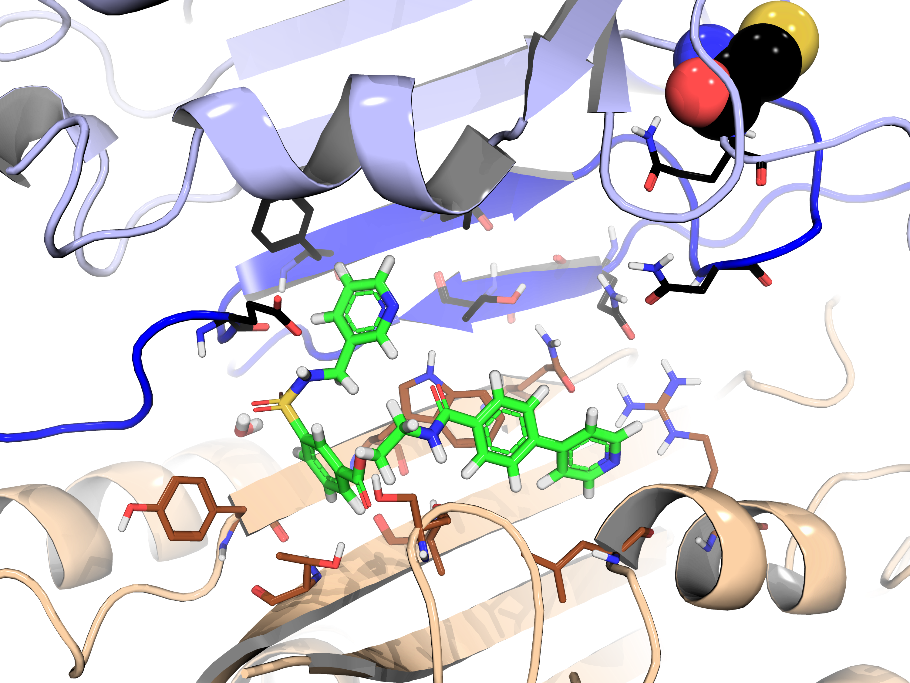 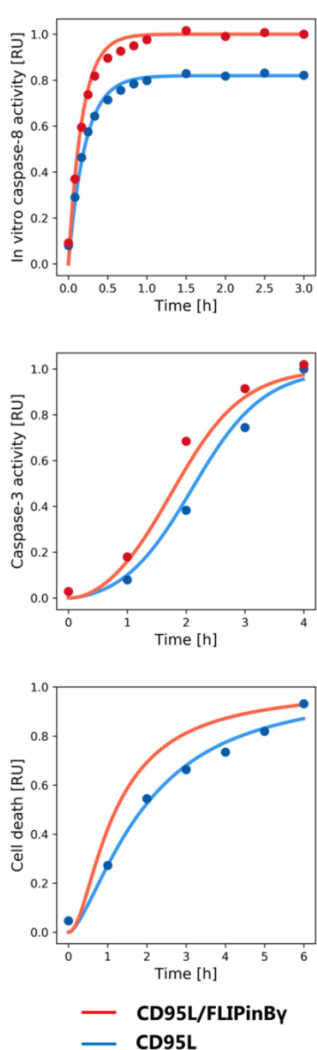 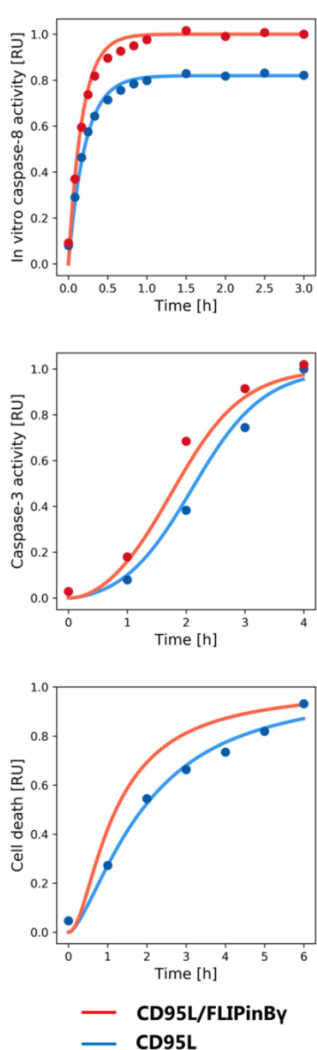 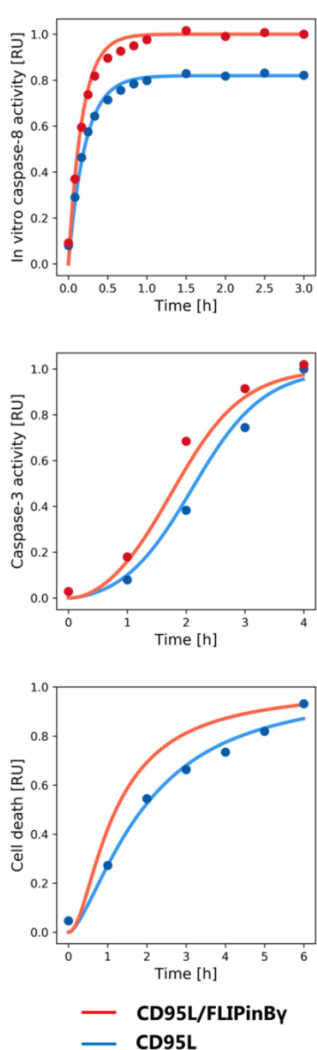 FLIPinBγ увеличивает скорость активации каспазы-8 в DISC при обработке в комбинации с  CD95L
Активность каспазы-8
Активность каспазы-3
Клеточная гибель
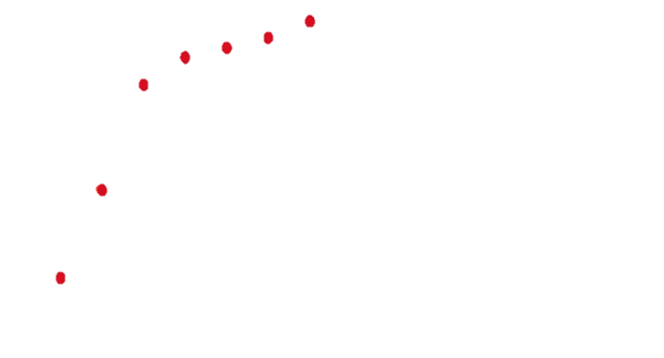 Остатки, участвующие в формировании активного сайта
FLIPinBγ
Исследование функциональной роли N-концевого домена c-FLIP
Подготовка конформационного ансамбля из 30 конформаций 
с использованием
модуля Rosetta Relax
Структурное 
выравнивание на шаблон 
DED филамента
Наборы гетеродимеров
c-FLIP/FADD для всех типов взаимодействий 
DED доменов
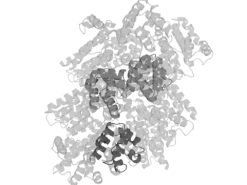 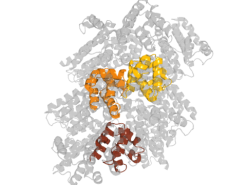 Структура 
C-концевого домена c-FLIP,
предсказанная по гомологии
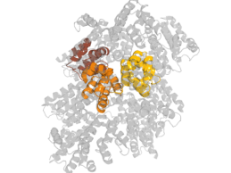 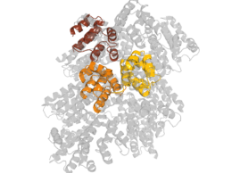 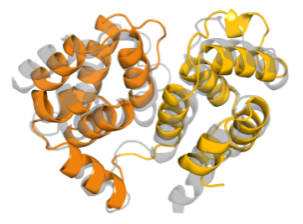 Оптимизация структуры комплексов с использованием Rosetta High Resolution Protein-Protein Docking
Оценка эффективности связывания с использованием оценочной функции Rosetta
Усреднение по 5% лучших комплексов
FADD DED
[PDB ID 1A1W]
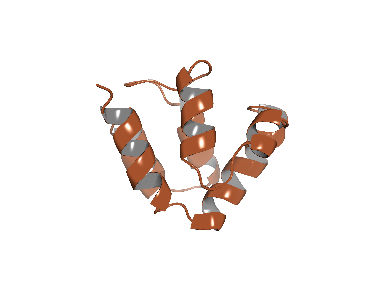 Переупаковка
боковых остатков
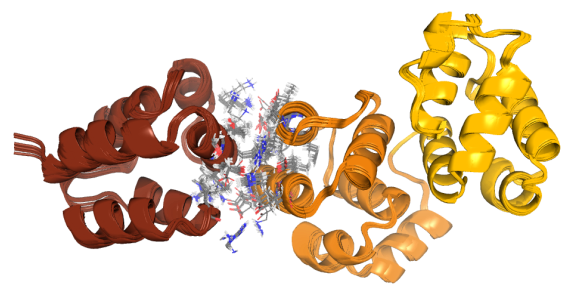 FADD DED
ансамбль конформаций
~1000 моделей
dG,
оценка
энергии взаимодействия
Небольшие
вращательные 
Смещения (0.1º)
c-FLIP 
ансамбль конформаций
Небольшие 
Позиционные
Смещения (0.5 А)
Сравнение эффективности взаимодействия Ia интерфейса FADD 
и Ib интерфейса DED2 c-FLIP или прокаспазы-8
Схема расположения
интерфейсов DED домена:
прокаспаза-8/FADD
c-FLIP/FADD
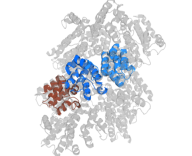 dG = -12.5
dG = -24.6
DED
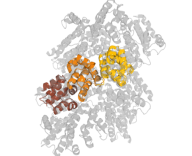 >
Обозначения DED белков:
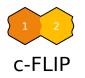 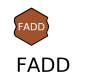 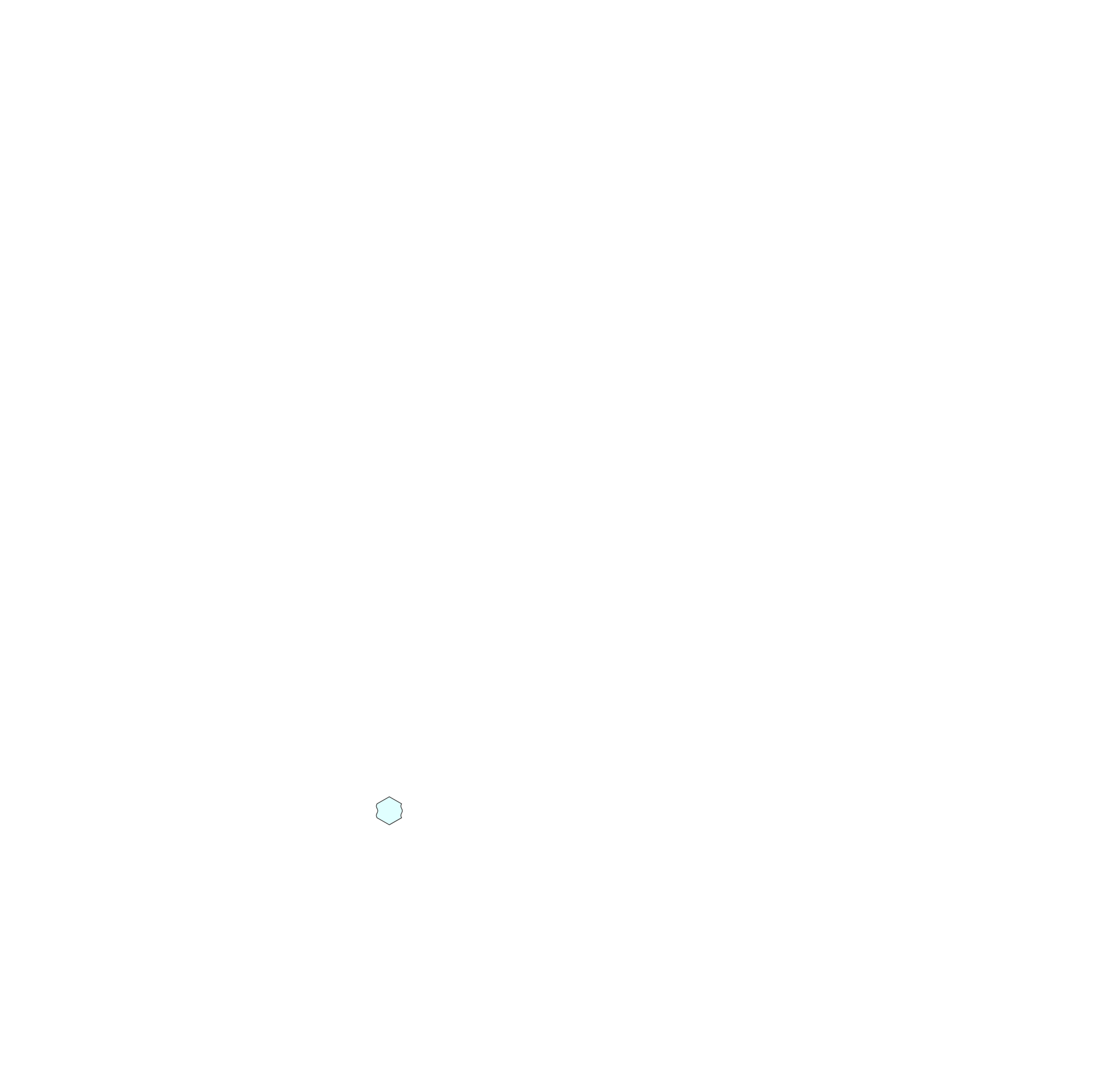 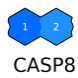 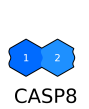 прокаспаза-8
IIb
IIIb
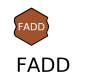 Ia
Ib
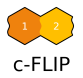 IIa
IIIa
c-FLIP
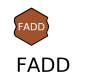 Большая аффинность FADD к DED2 каспазы-8
согласно значению оценочной функции Rosetta
FADD
Ib
In silico предсказание селективных сайтов связывания FADD с c-FLIP или прокаспаза-8
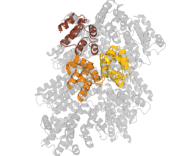 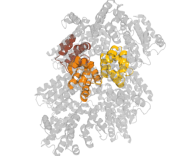 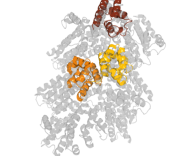 Большая аффинность 
FADD 
к прокаспазе-8
Энергия взаимодействия
с FADD DED
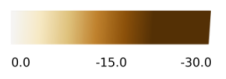 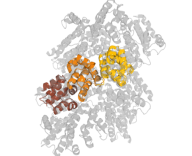 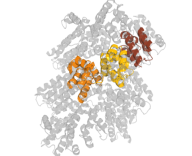 DED2 IIb
DED1 IIb/DED2 IIIb
DED1 IIIb
Направления интерфейсов связывания с 
FADD DED
DED1 Ia
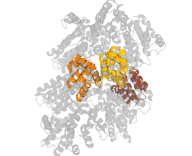 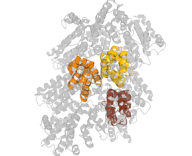 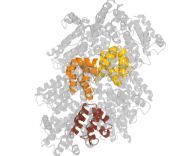 DED2 Ib
DED1 IIa
DED2 IIIa
Энергия взаимодействия
прокаспаза-8/FADD
DED2 IIa/DED1 IIIa
Энергия взаимодействия
c-FLIP/FADD
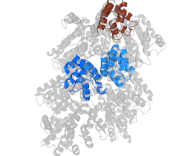 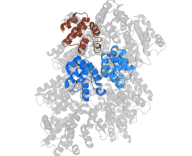 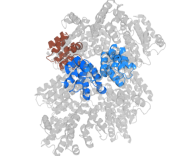 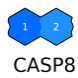 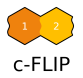 DED2 IIb
DED1 IIb/DED2 IIIb
DED1 IIIb
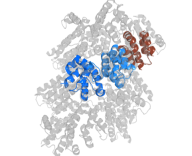 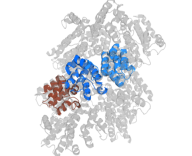 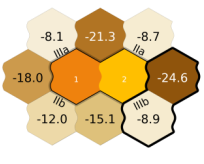 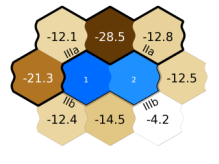 DED1 Ia
DED2 Ib
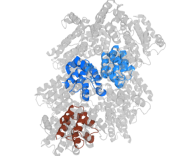 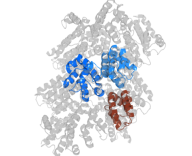 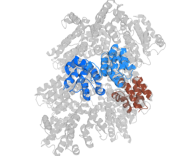 DED1 IIa
DED2 IIIa
DED2 IIa/DED1 IIIa
Большая аффинность FADD 
к c-FLIP
Кооперативная модель сборки комплекса DISC
Обозначения DED белков:
Высокая экспрессия
 c-FLIP
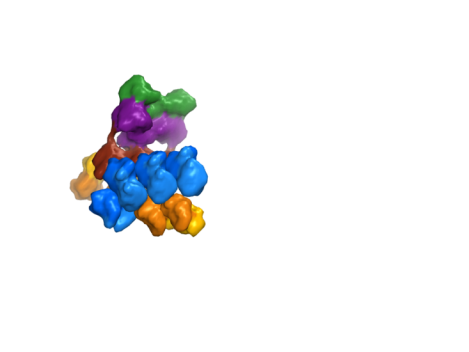 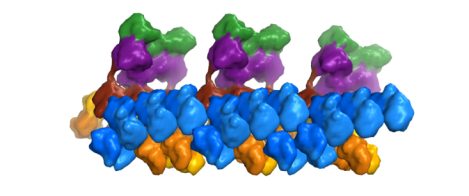 CD95 DD
Кооперативный комплекс DISC
DISC
FADD DD
Стехиометрия  ~1:1:1,
(согласуется с данными количественной масс-спектрометрии)

Два сайта связывания 
c-FLIP с FADD в DISC

Возможна активация прокаспазы-8 даже при высокой экспрессии c-FLIP
c-FLIP:FADD:C8 DED филамент
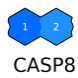 прокаспаза-8
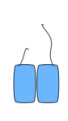 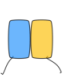 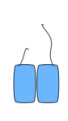 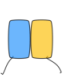 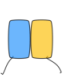 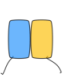 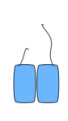 Низкая экспрессия 
c-FLIP
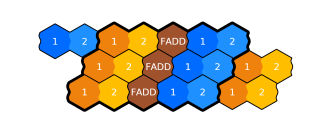 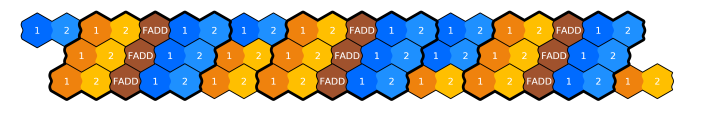 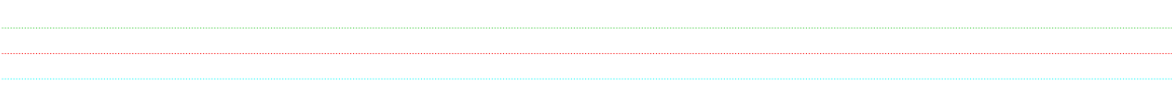 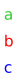 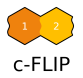 c-FLIP
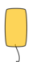 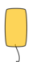 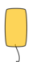 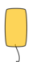 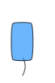 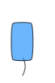 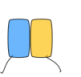 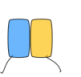 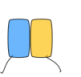 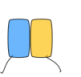 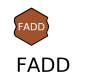 FADD
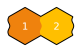 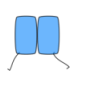 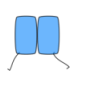 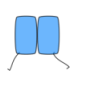 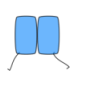 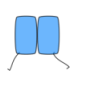 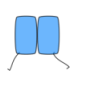 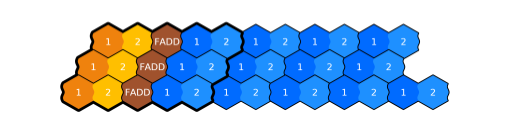 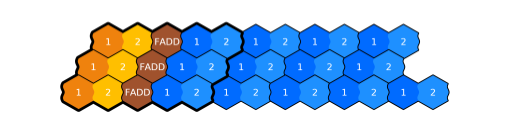 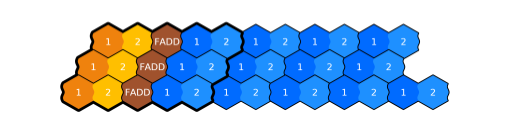 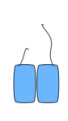 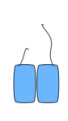 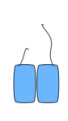 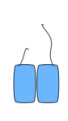 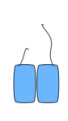 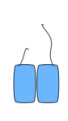 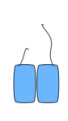 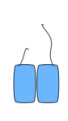 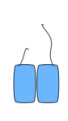 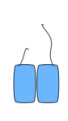 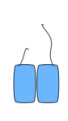 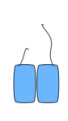 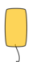 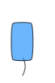 Структурная модель c-FLIP связанного с NEMO, ключевым регулятором сигнального пути NF-kB,
полученная на основе структуры вирусного гомолога c-FLIP, ks-v-FLIP
ks-v-FLIP
[PDB ID 3CL3]
NEMO
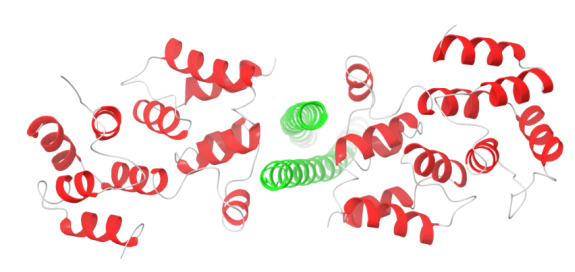 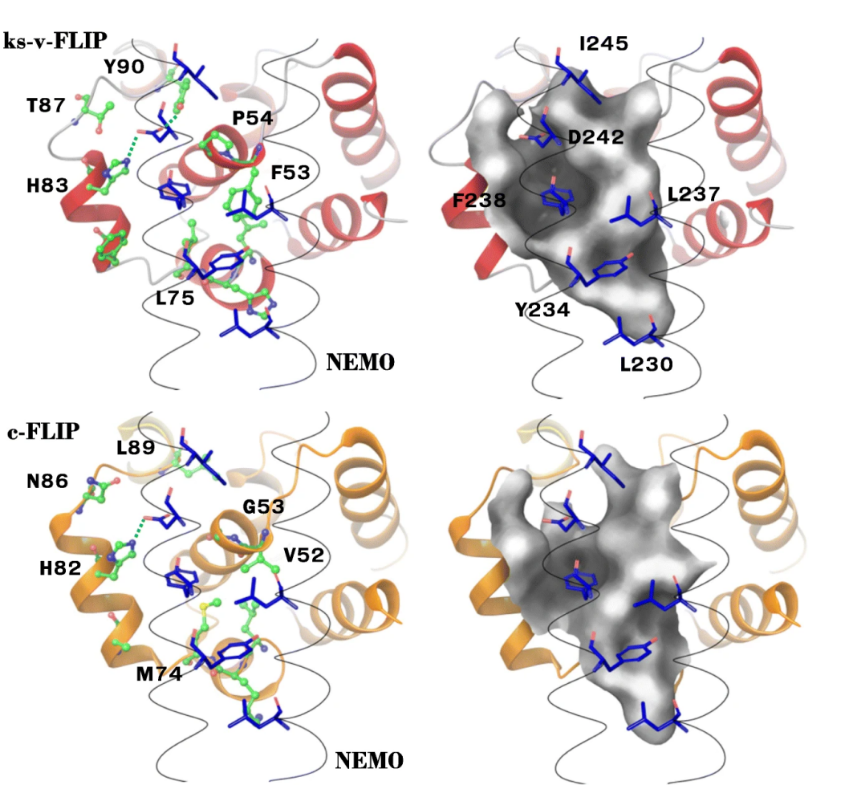 NEMO
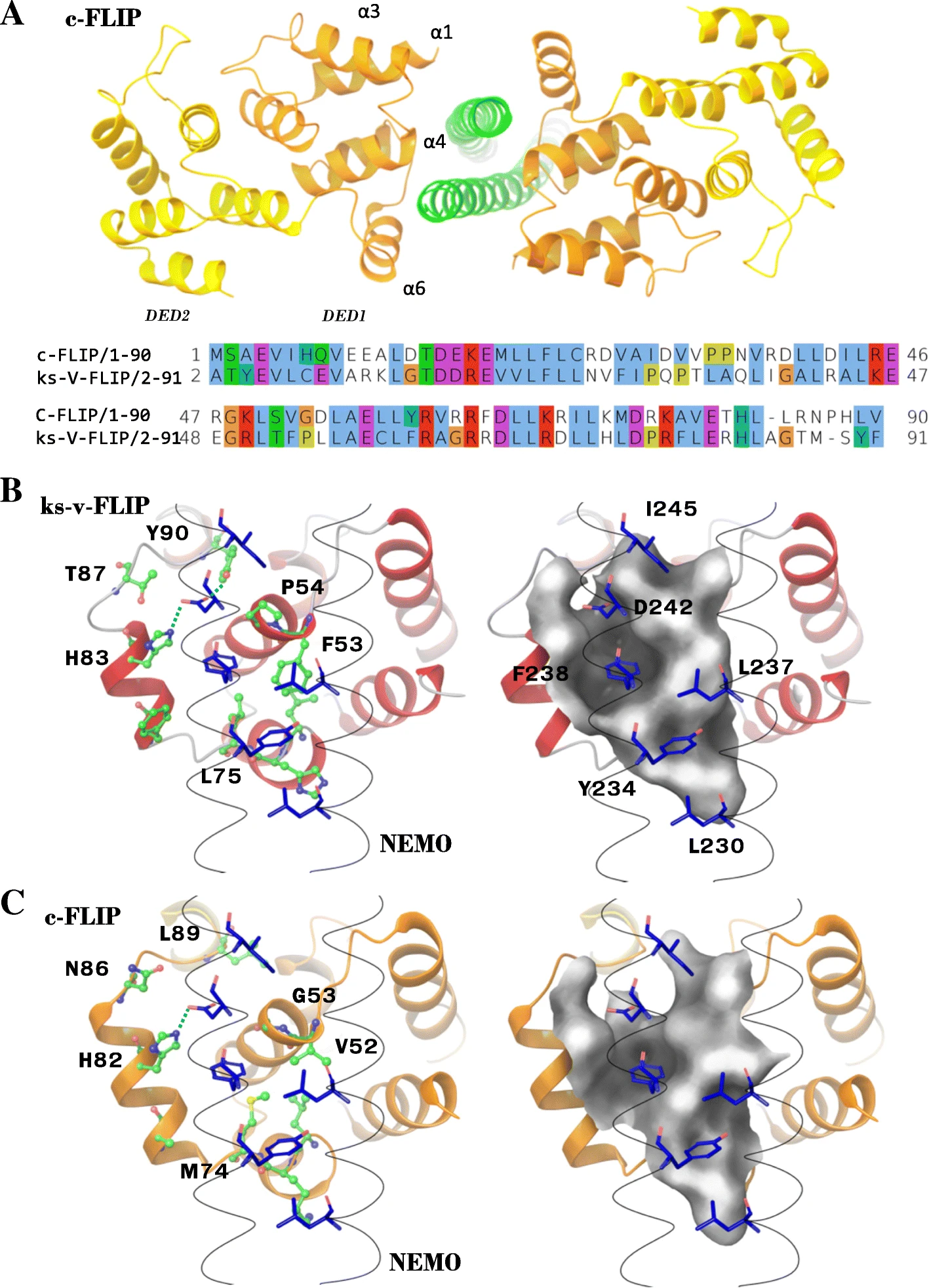 Сайты связывания c-FLIP/NEMO и ks-v-FLIP-NEMO 
имеют высокое сходство
Предсказание структуры комплекса c-FLIP в составе DED филамента,
связанного с NEMO
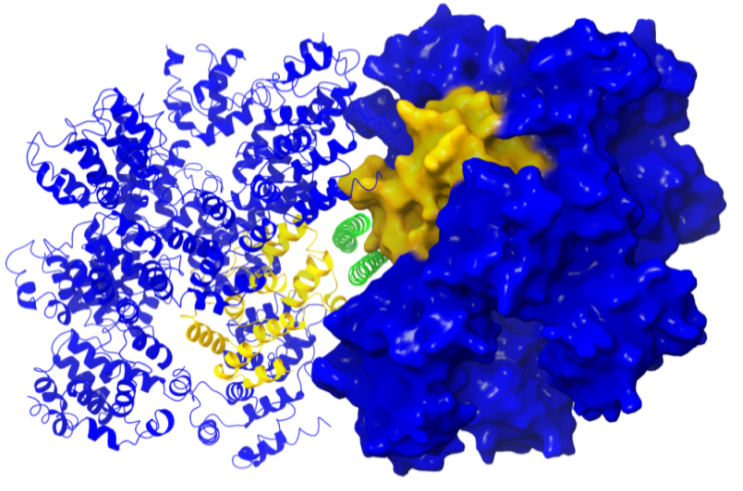 NEMO
NEMO
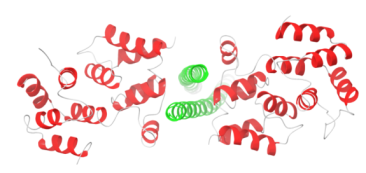 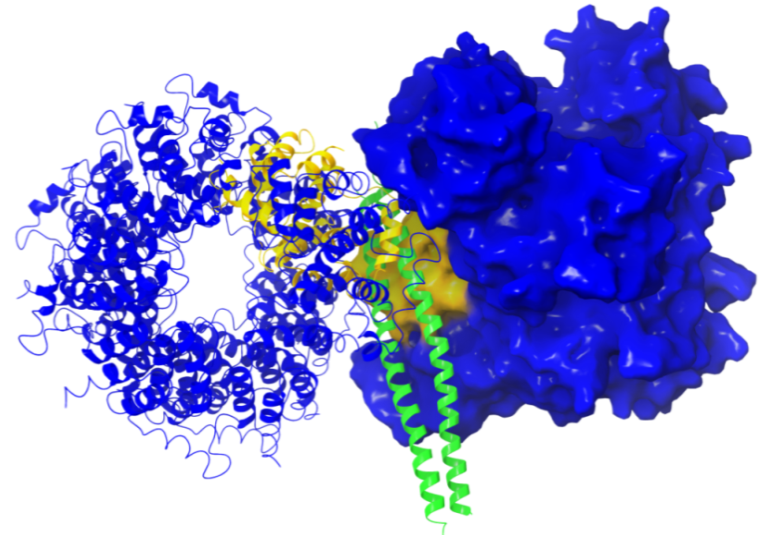 c-FLIP
ks-v-FLIP
NEMO способен связываться одновременно с двумя DED филаментами, содержащими белок c-FLIP.
Компьютерный дизайн пептидов на основе последовательности NEMO, 
способных связываться с c-FLIP
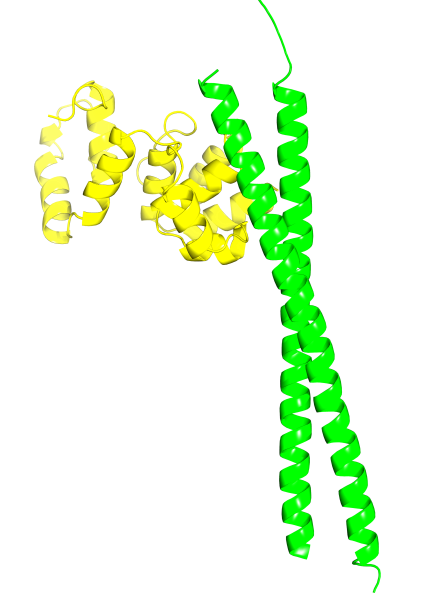 FNIIP
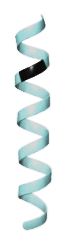 cFLIP/superFNIIP
cFLIP/nosuperFNIIP
cFLIP/FNIIP
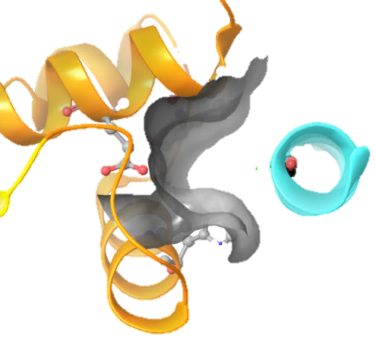 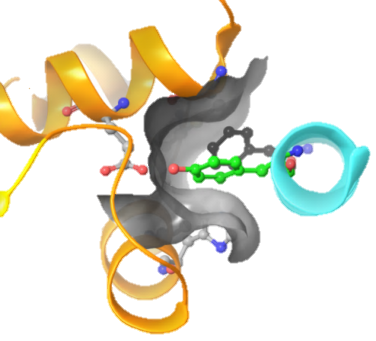 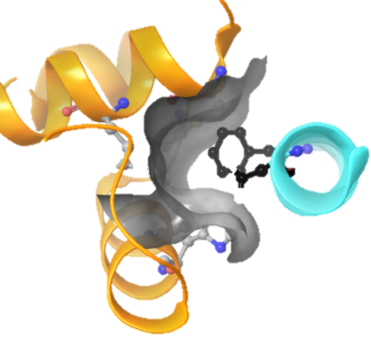 c-FLIP
Оценка  in vitro эффективности 
подавления сигнального пути  NF-kB
NEMO
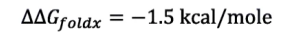 In vitro оценка эффективности связывания
Пептидов (обрезать)
nosuperFNIIP
(Контрольный пептид)
superFNIIP 
(D->Y мутация FNIIP)
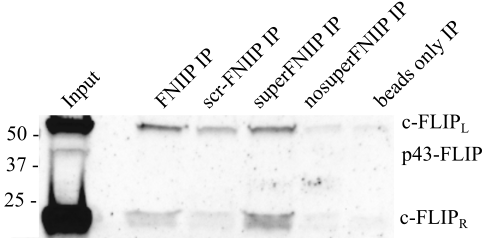 FNIIP  (фрагмент NEMO)
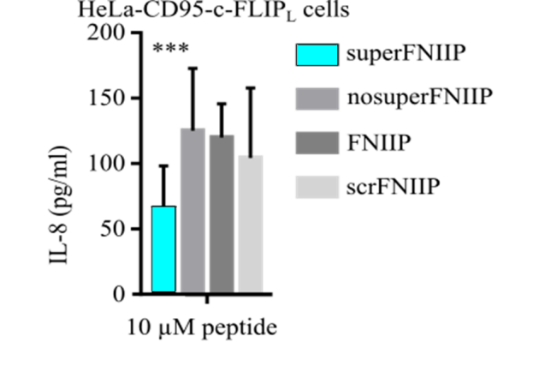 IL-8 – Маркёр активации сигнального пути NF-kB
Последовательности пептидов
FNIIIP
superFNIIP
Контроль 
(scrFNIIP)
Контроль
(nusperFNIIP)
FNIIP
superFNIIP
nosuperFNIIP
scrFNIIP
1 – LAQLQVAYHQLFQEYDNHIKSS	       -22
1 - LAQLQVAYHQLFQEYYNHIKSSRRRRRRRRR -31
1 - LAQLQVAYHQLAQEYANHIKSSRRRRRRRRR -31
1 – EQAQQSYIVAHYDLFNLHKQSL          -22
Математическая модель активации каспазы-8  в DISC в присутствии FLIPinBγ
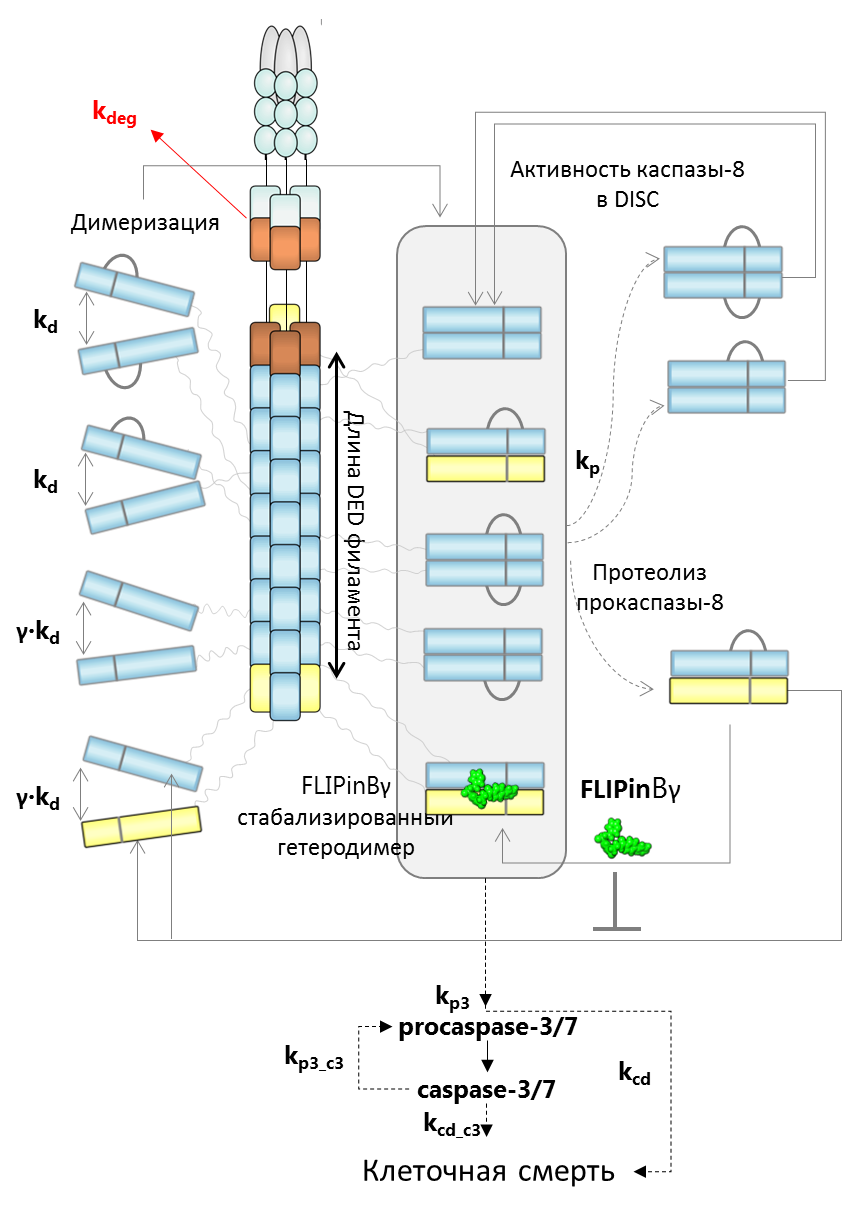 Активность каспазы-8
Активность каспазы-3
Клеточная гибель
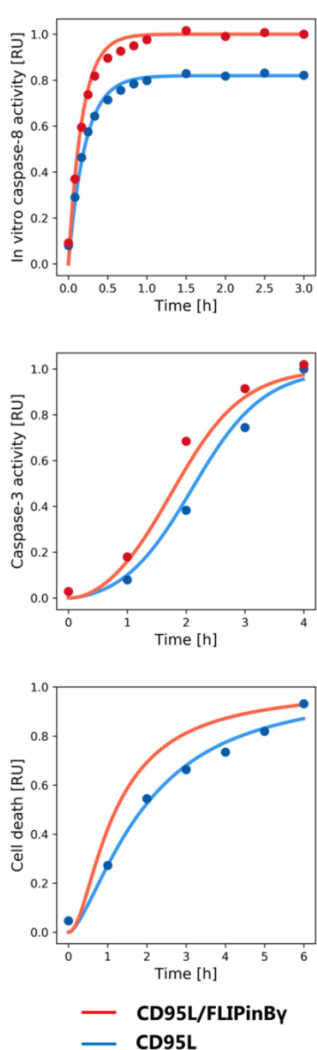 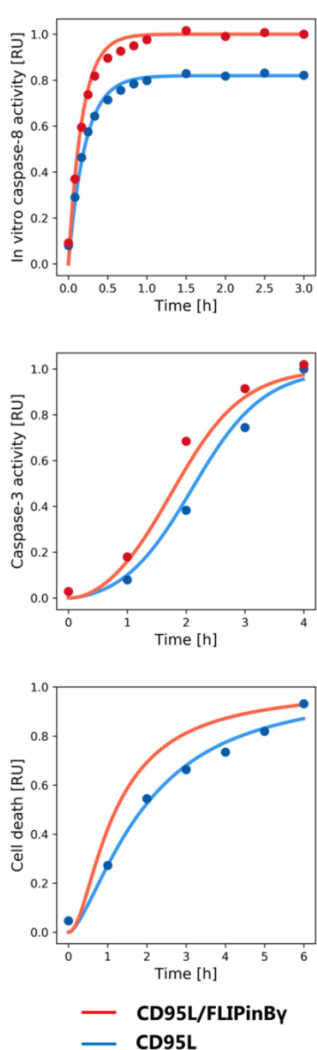 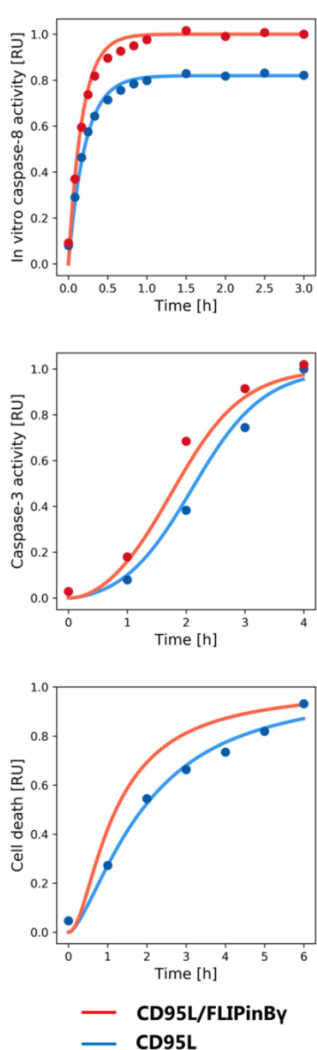 Английский язык!
Система из 12
Обыкновенных дифференциальный уравнений и 
7 свободных параметров
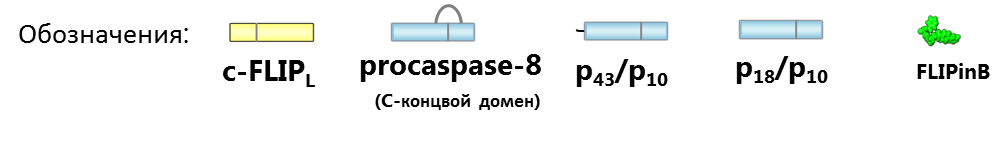 Модель предсказывает
увеличение активности каспазы-8 
комплекса DISC в первые 3 часа совместного действия CD95L+FLIPinBγ
Модель корректно предсказывает
усиление клеточной гибели при совместном 
действии CD95L+FLIPinBγ
Активная каспаза-8
c-FLIPL гетеродимер
Английский язык!
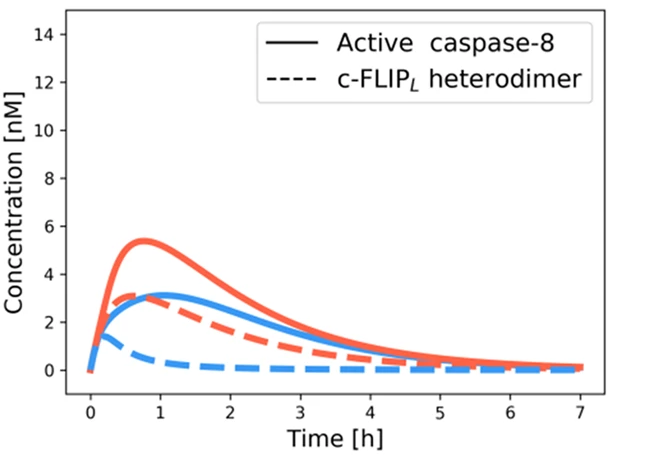 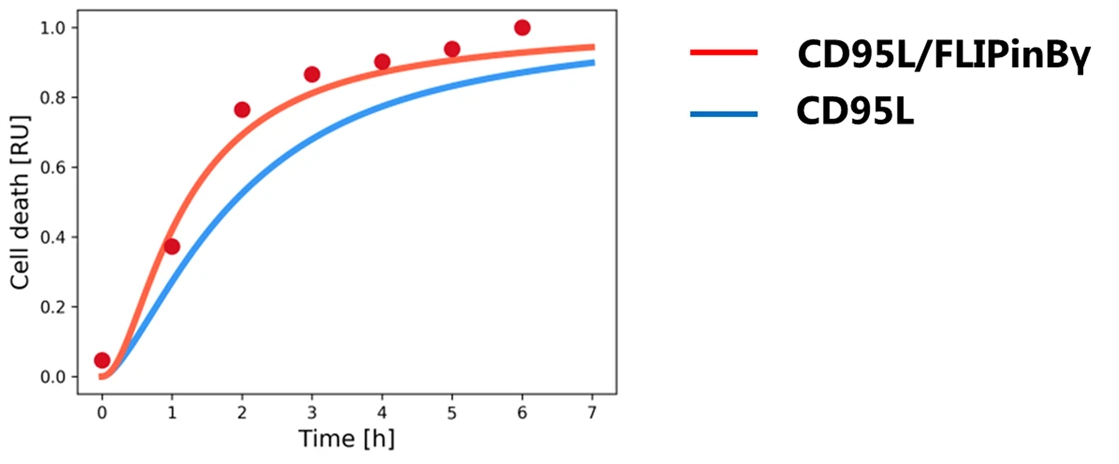 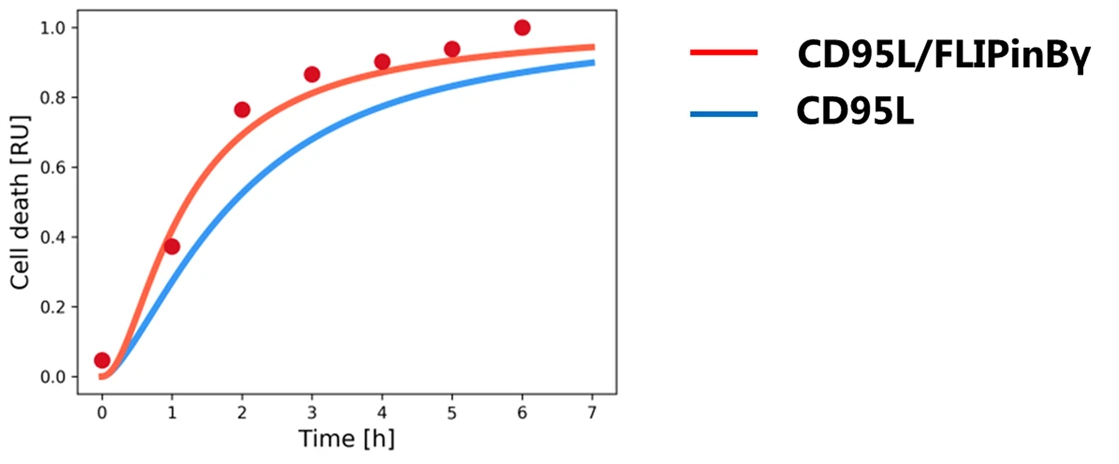 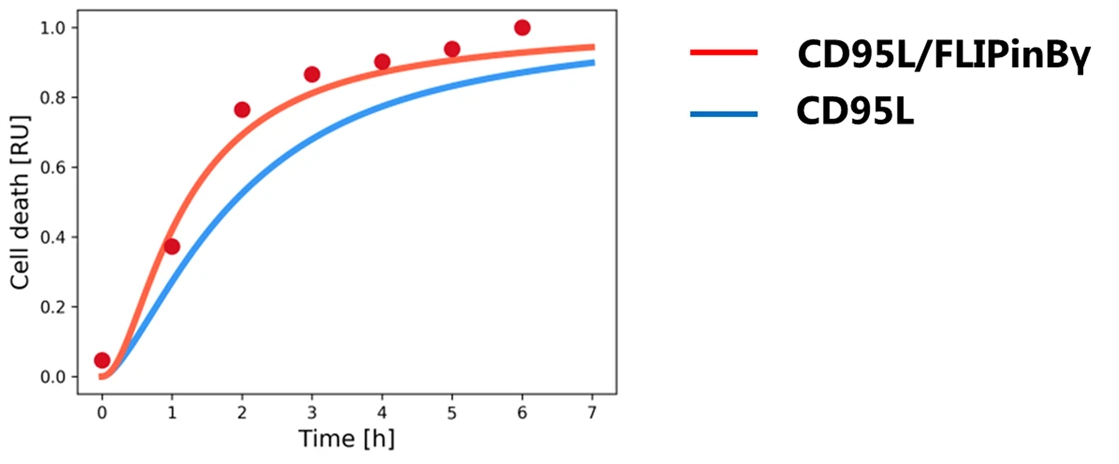 Предсказание оптимального соотношения c-FLIP:каспаза-8 в DISC 
для наибольшей активности FLIPinBγ
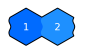 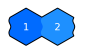 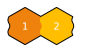 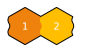 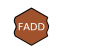 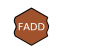 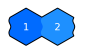 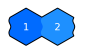 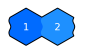 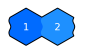 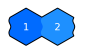 Относительное увеличение 
активности каспазы-8
FLIPinBγ(+)/FLIPinBγ(-)
Относительное увеличение 
клеточной гибели
FLIPinBγ(+)/FLIPinBγ(-)
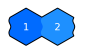 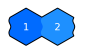 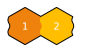 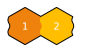 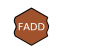 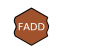 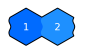 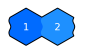 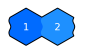 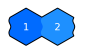 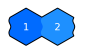 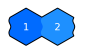 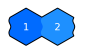 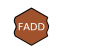 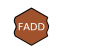 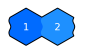 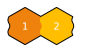 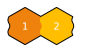 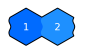 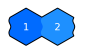 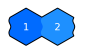 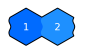 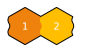 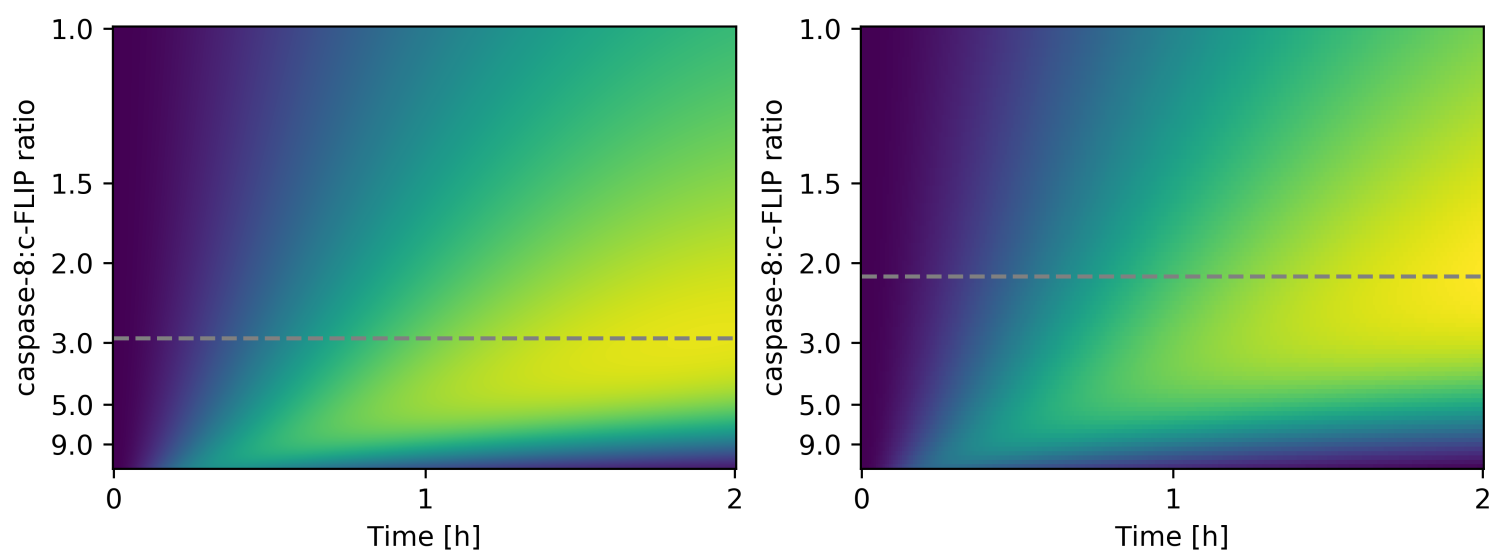 Максимальная активность FLIPinBγ
167%
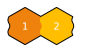 83%
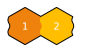 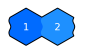 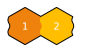 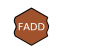 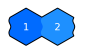 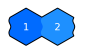 Соотношение c-FLIP:C8 (1:2 – 1:3)
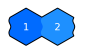 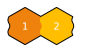 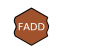 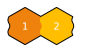 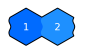 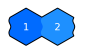 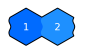 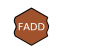 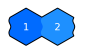 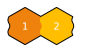 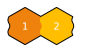 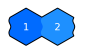 83%
167%
0%
0%
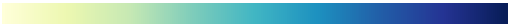 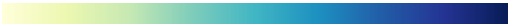 Практическая значимость



Малые химические соединения FLIPin являются основой для создания нового класса лекарств, механизм действия которых базируется на активации внешнего сигнального пути программируемой клеточной гибели, путем усиления протеолитической активности каспазы-8 в составе комплекса c-FLIPL/каспаза-8. 


Предсказанные пептидные соединения FNIIP и superFNIIP являются основой для создания нового класса лекарств, механизм действия которых базируется на подавлении активации сигнального пути выживания клеток NF-κB, путем ингибирования взаимодействия белков c-FLIP и NEMO. 


Данные лекарства могут быть использованы для терапии онкологических и аутоиммунных заболеваний, а также других заболеваний, лечение которых требует активации программируемой клеточной гибели.
Выводы

С использованием метода виртуального скрининга предсказана структура химического соединения FLIPin, способного связываться с гетеродимером c-FLIPL/каспаза-8 на интерфейсе двух белковых cубединиц, обеспечивая стабилизацию комплекса и аллостерическую регуляцию активного центра каспазы-8. Предсказана способность соединения FLIPin усиливать активацию каспазы-8 и индукцию апоптоза, что было подтверждено экспериментально.

Построена модель пространственной структуры комплекса DISC с использованием экспериментальных данных количественной масс-спектрометрии, оценок энергий взаимодействий DED доменов и методов молекулярного моделирования.

На основе анализа структурной модели комплекса DISC выдвинуты предположения: (а) о ключевой роли белка c-FLIP в регуляции длины филамента (б) об образовании макромолекулярного комплекса DISC за счет кооперативных взаимодействий DED филаментов (в) о присутствии функционально важного участка белка NEMO, ответственного за инициацию сигнального пути NF-κB, способного связываться одновременно с двумя DED филаментами, содержащими белок c-FLIP.

С использованием методов молекулярного моделирования и рационального дизайна на основе последовательности белка NEMO предсказана структура пептида-миметика, способного связываться с белком c-FLIP в составе комплекса DISC, что подтверждено экспериментально.

С использованием построенной математической модели, описывающей действие низкомолекулярного химического соединения FLIPin в процессе активации сигнального пути CD95, изучены молекулярные механизмы действия соединения FLIPin на количественном уровне и определено оптимальное соотношение между белками c-FLIP и каспазой-8, при котором наблюдается наибольшая индукция программируемой клеточной гибели.
Участие в конференциях
26th Conference of the European Cell Death Organization (Санкт-Петербург,  10 октября – 12 октября, 2018), Rational design of molecular probes targeting caspase-8/c-FLIPL heterodimer in the Death-Inducing Signaling Complex Cell Death Discov // 2019; 5(Suppl 1): 1–48. Published online 2019 Jan 3. doi: 10.1038/s41420-018-0128-4
Международный конгресс Биотехнология: состояние и перспективы развития. Компьютерное моделирование низкомолекулярных ингибиторов эффекторного домена смерти белка FADD (Москва, 20–22 февраля 2017 года) Страницы: 400-401 
BIOINFORMATICS OF GENOME REGULATION AND STRUCTURE\SYSTEMS BIOLOGY, Novel approach for computational design of small molecule inhibitors of protein/protein interactions in CD95/FAS pathway Novosibirsk, 29 августа – 02 2016 года
Симпозиум «Системная биология репарации ДНК и программируемой клеточной гибели» в рамках 11 Международной мультиконференции по биоинформатике регуляции и структуры геномов и системной биологии (Bioinformatics of Genome Regulation and Structure and Systems Biology —BGRSnSB-2018) (Новосибирск, 20–22 августа 2018 г).
BGRS/SB-2020: 11th International Multiconference “Bioinformatics of Genome Regulation and Structure/Systems Biology» “Computational insights into molecular mechanisms of CD95 programmed cell death activation “ (Новосибирск, 29 августа – 02 2016 года), с. 573
Мультиконференция "Биотехнология — медицине будущего" Структурный анализ механизмов активации внешнего сигнального пути программируемой клеточной гибели CD95. (Новосибирск, 29 июня -2 июля 2019) с. 124
Беляевские чтения “Виртуальный скрининг ингибиторов активации программируемой клеточной гибели” (7 по 10 августа 2017 года) 
Первая студенческая научно-образовательная школа-конференция по генетике и биотехнологиям / Сочи, Сириус, 18-22 августа 2017 года  «Компьютерная протеомика и фармакология»
27
Публикации
Hillert, L. K.*, Ivanisenko, N. V.*, Espe, J., König, C., Ivanisenko, V. A., Kähne, T., & Lavrik, I. N. (2020). Long and short isoforms of c-FLIP act as control checkpoints of DED filament assembly. Oncogene, 39(8), 1756-1772 IF = 7.97
Seyrek, K.*, Ivanisenko, N. V.*, Richter, M., Hillert, L. K., König, C., & Lavrik, I. N. (2020). Controlling Cell Death through Post-translational Modifications of DED Proteins. Trends in Cell Biology. IF = 16.041
Hillert, L. K.*, Ivanisenko, N. V.*, Busse, D., Espe, J., König, C., Peltek, S. E., ... & Lavrik, I. N. (2020). Dissecting DISC regulation via pharmacological targeting of caspase-8/c-FLIP L heterodimer. Cell Death & Differentiation, 1-14. IF =  10.7 
Ivanisenko, N. V., Buchbinder, J. H., Espe, J., Richter, M., Bollmann, M., Hillert, L. K., ... & Lavrik, I. N. (2019). Delineating the role of c-FLIP/NEMO interaction in the CD95 network via rational design of molecular probes. BMC genomics, 20(3), 293. IF = 3.59
Ivanisenko, N. V., Seyrek, K., Kolchanov, N. A., Ivanisenko, V. A., & Lavrik, I. N. (2020). The role of death domain proteins in host response upon SARS-CoV-2 infection: modulation of programmed cell death and translational applications. Cell death discovery, 6(1), 1-10. IF = 4.14
Ivanisenko, N. V., & Lavrik, I. N. (2020). Mathematical Modeling Reveals the Importance of the DED Filament Composition in the Effects of Small Molecules Targeting Caspase-8/c-FLIP L Heterodimer. Biochemistry (Moscow), 85(10), 1134-1144. IF = 1.97
Ivanisenko, N. V., & Lavrik, I. N. (2019). Mechanisms of Procaspase-8 Activation in the Extrinsic Programmed Cell Death Pathway. Molecular Biology, 53(5), 732-738. IF = 1.07
König, C., Hillert-Richter, L. K., Ivanisenko, N. V., Ivanisenko, V. A., & Lavrik, I. N. (2020). Pharmacological targeting of c-FLIP L and Bcl-2 family members promotes apoptosis in CD95L-resistant cells. Scientific Reports, 10(1), 1-10. IF = 3.998
Ivanisenko, N. V., Lavrik, I. N., & Ivanisenko, V. A. (2016). Computer simulation of the spatial structures of MUC1 peptides capable of inhibiting apoptosis. Russian Journal of Genetics: Applied Research, 6(7), 771-777.
Ivanisenko, N. V., Hillert, L., Ivanisenko, V. A., & Lavrik, I. N. (2016). Design and experimental validation of small-molecule inhibitors of the FADD protein. Russian Journal of Genetics: Applied Research, 6(7), 778-784.

* - равный вклад
Экзамены сданы
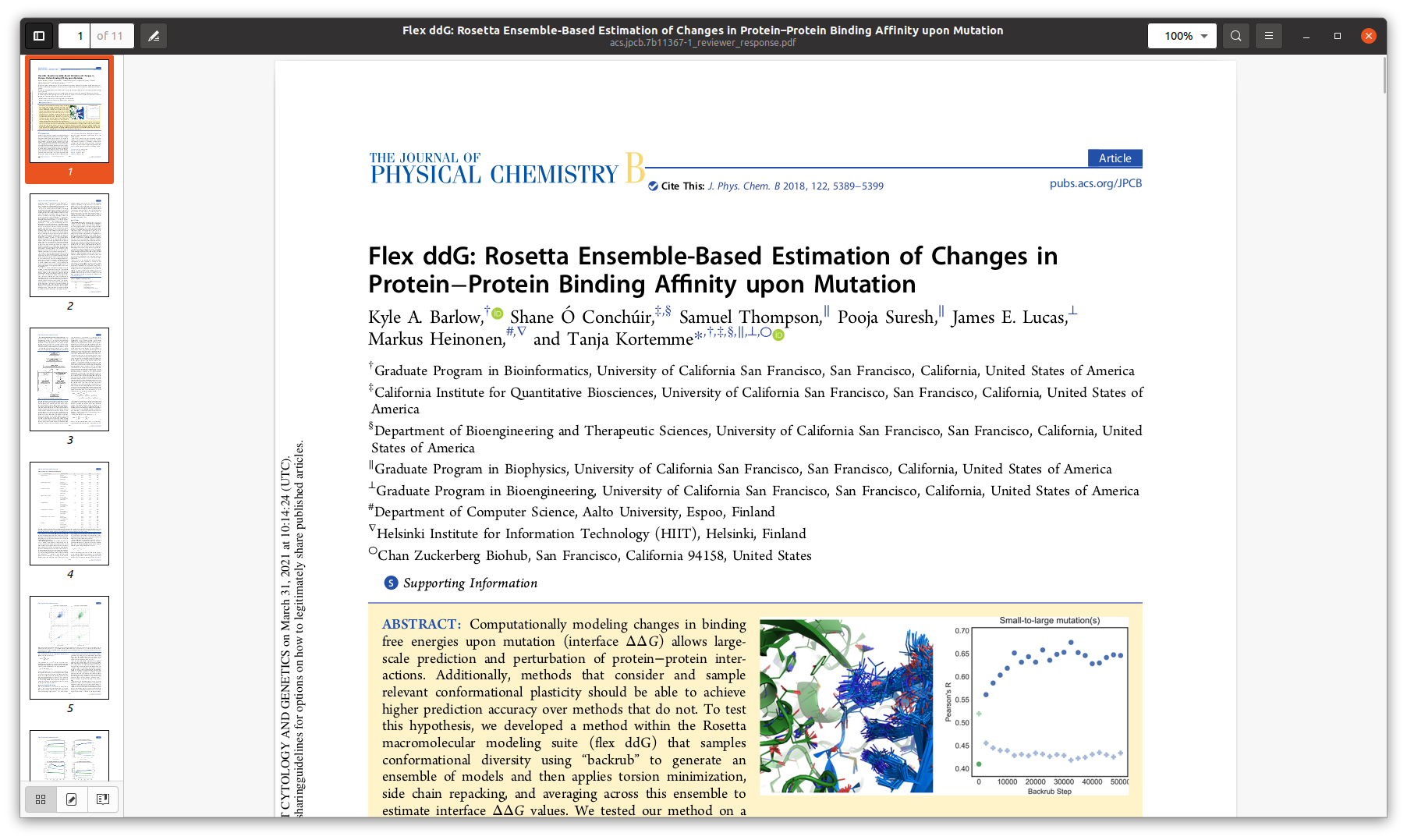 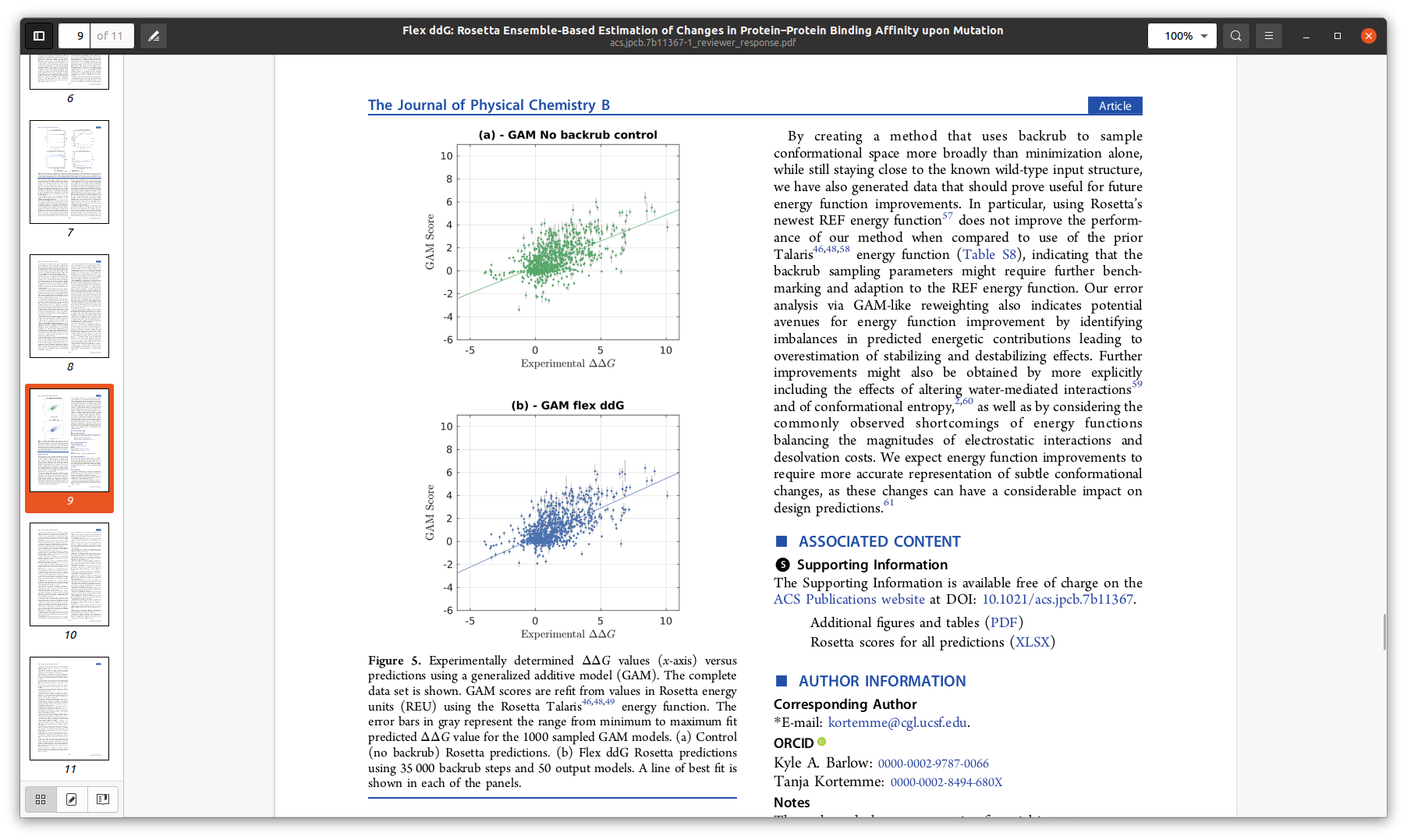 Соответствие модели комплекса DISC экспериментальным данным
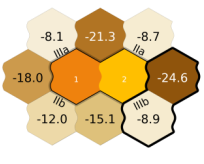 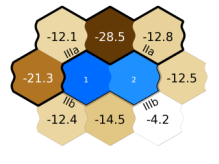 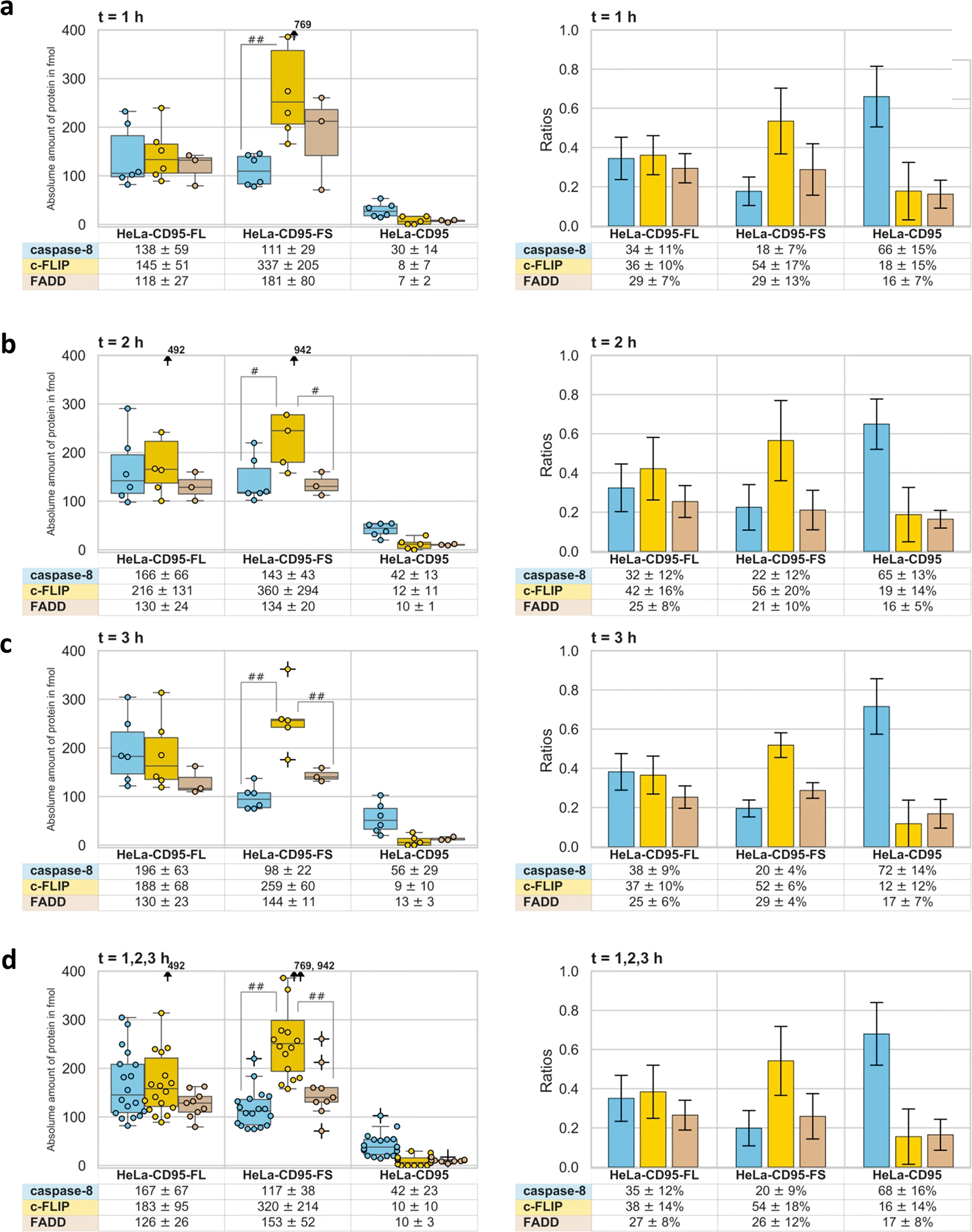 2. Данные количественной масс-спектрометрии (Hillert, Ivanisenko et al., 2020)
(Hillert, Ivanisenko et al., 2020, Oncogene)
3. DED1 и DED2 домены c-FLIP необходимы для рекрутирования c-FLIP в DISC
 (Hwang et al., 2014; Ueffing et al., 2008)
1. Согласно данным сайт-направленного мутагенеза:
 c-FLIP DED2 Ib интерфейс (α2/α5)  взаимодействует с Ia интерфейсом (α1/α4) FADD DED.
Прокаспаза-8 связывается с FADD DED путём взаимодействия DED1 Ia интерфейса c FADD Ib (Majkut et al., 2014).
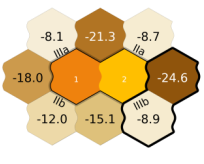 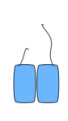 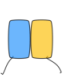 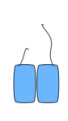 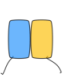 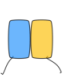 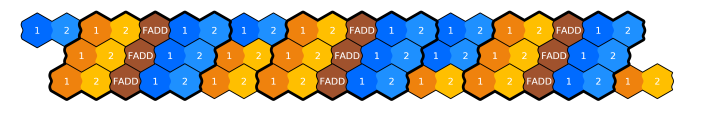 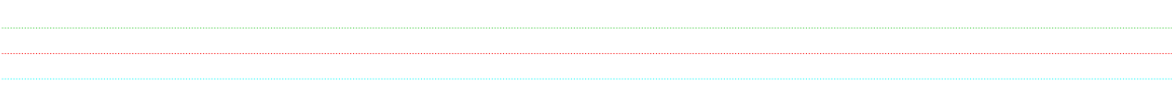 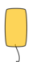 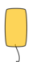 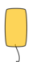 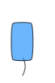 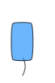 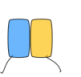 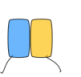 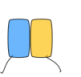 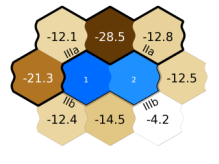 4. Существует прокаспаза-8 –зависимое связывание c-FLIP в комплекс DISC (Hughes et al., 2014)
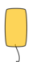 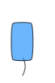 Моделирование по гомологии c-FLIP DED1/DED2
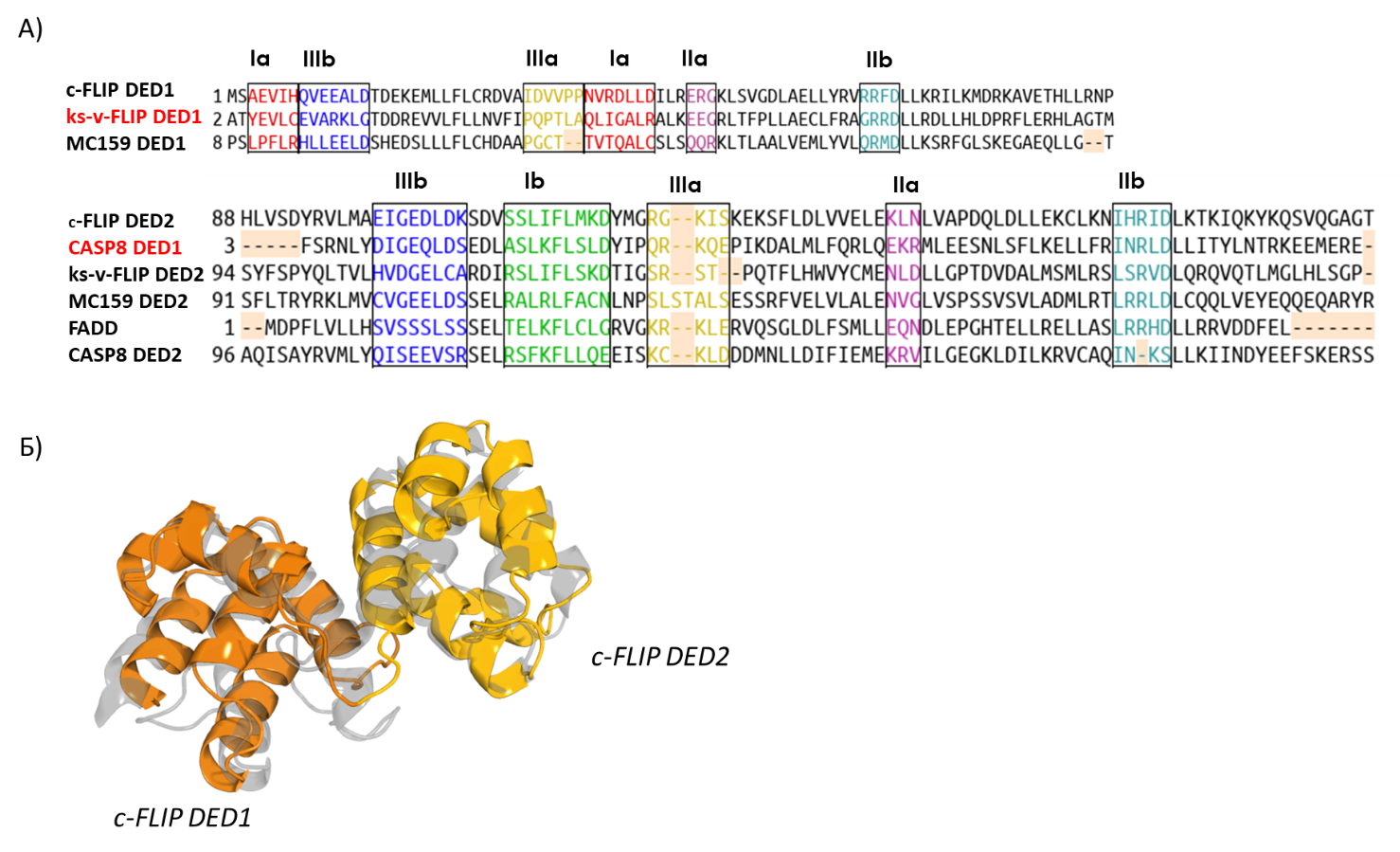